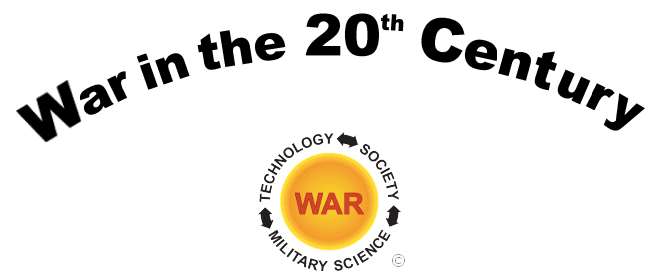 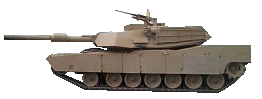 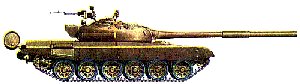 Lesson 3

Begin With The End in Mind:
Operation Desert Storm
1
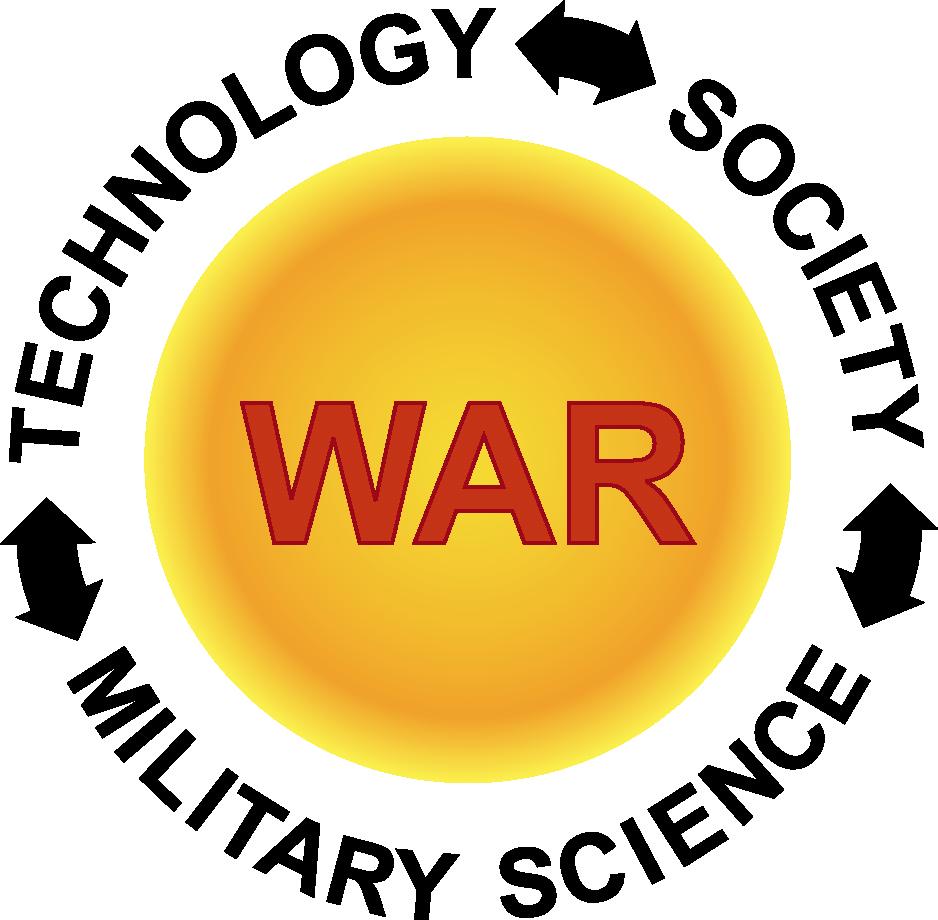 Lesson Objectives
•  Understand how the military conduct of the Gulf War supported the strategic objectives of the conflict. •  Be able to discuss the impact of technology and logistics on modern war. •  Establish recognizable end points for the major threads of modern war (weapons, logistics, communications, strategy, and operational art).
2
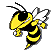 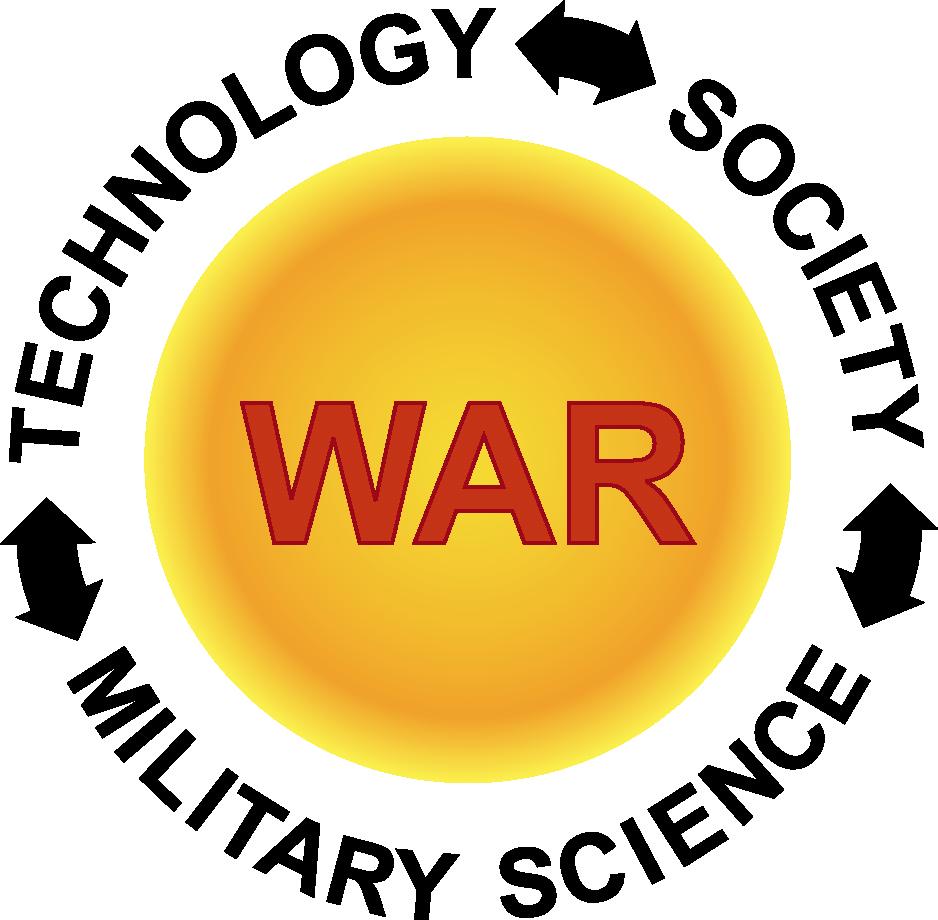 Timeline of Events
• Iraq invades Kuwait, Aug. 2, 1990
• Operation Desert Shield begins, Aug. 7
• First call-up of Selected Reservists to active duty for 90 days, by executive order, Aug. 22
• NSD 54, Responding to Iraqi Aggression in the Gulf, authorized the use of military force, Jan. 15
• Operation Desert Storm air war phase begins, 3 a.m., Jan. 17, 1991 (Jan. 16, 7 p.m. EST)
3
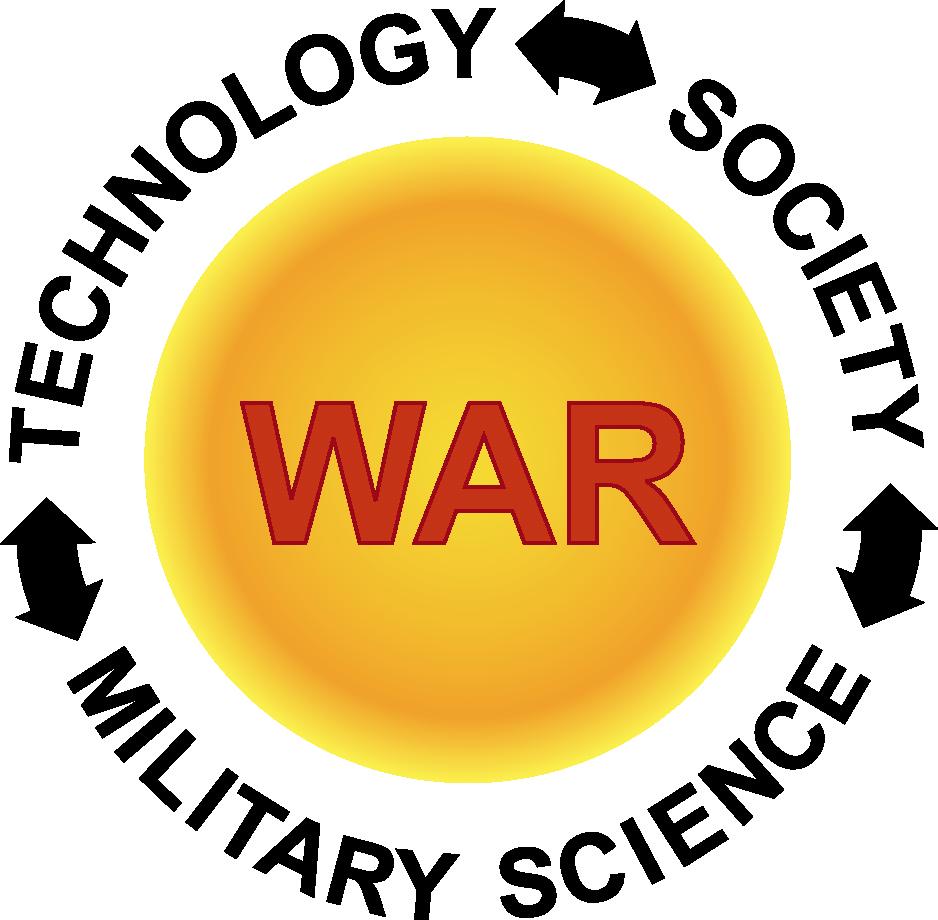 Saddam Hussein
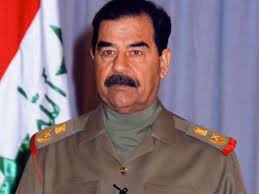 1937 - 2006
The great duel, the mother of all battles has begun.… The dawn of victory nears as this great showdown begins!
January 17, 1991
4
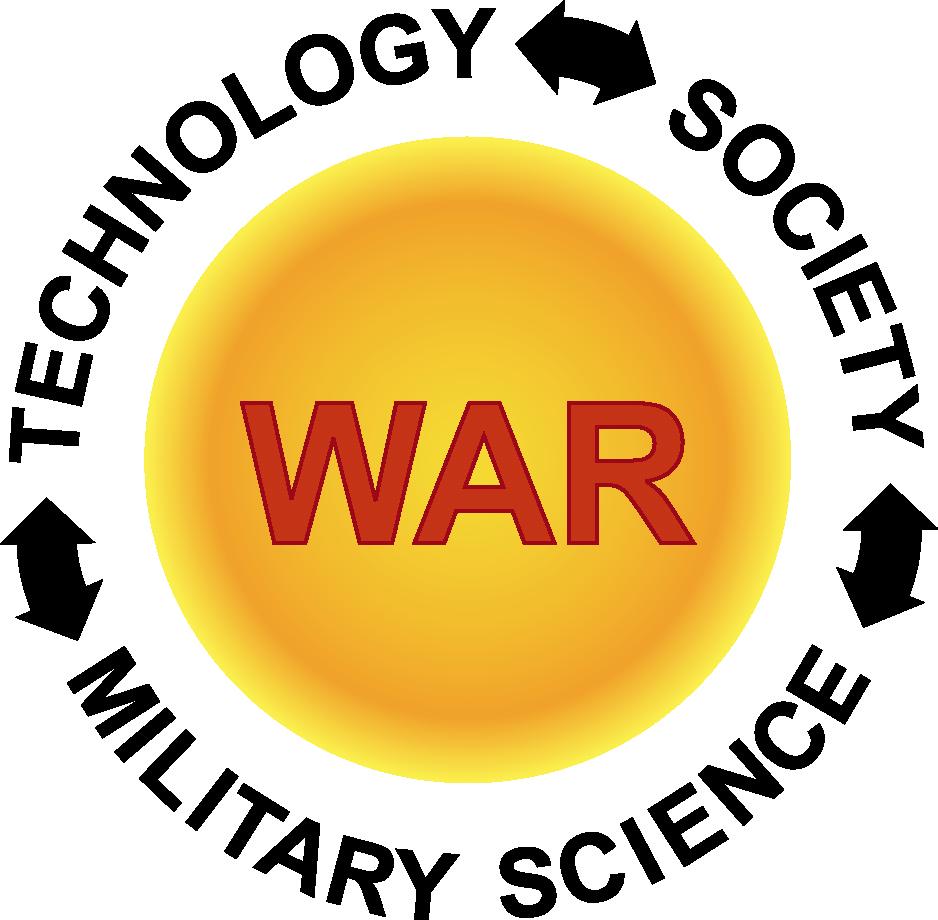 Who Fired the First Shot?
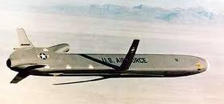 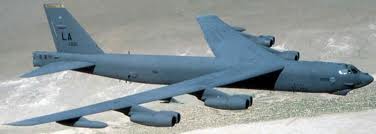 B-52 & ALCM?
(Air-Launched Cruise Missile)
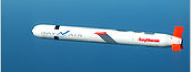 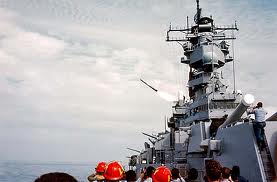 USS Wisconsin & Tomahawk?
5
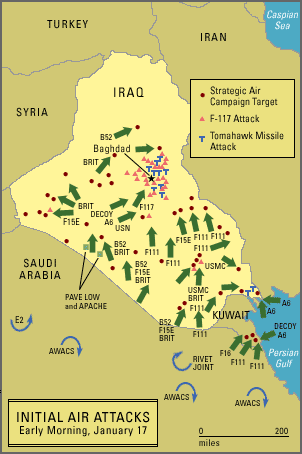 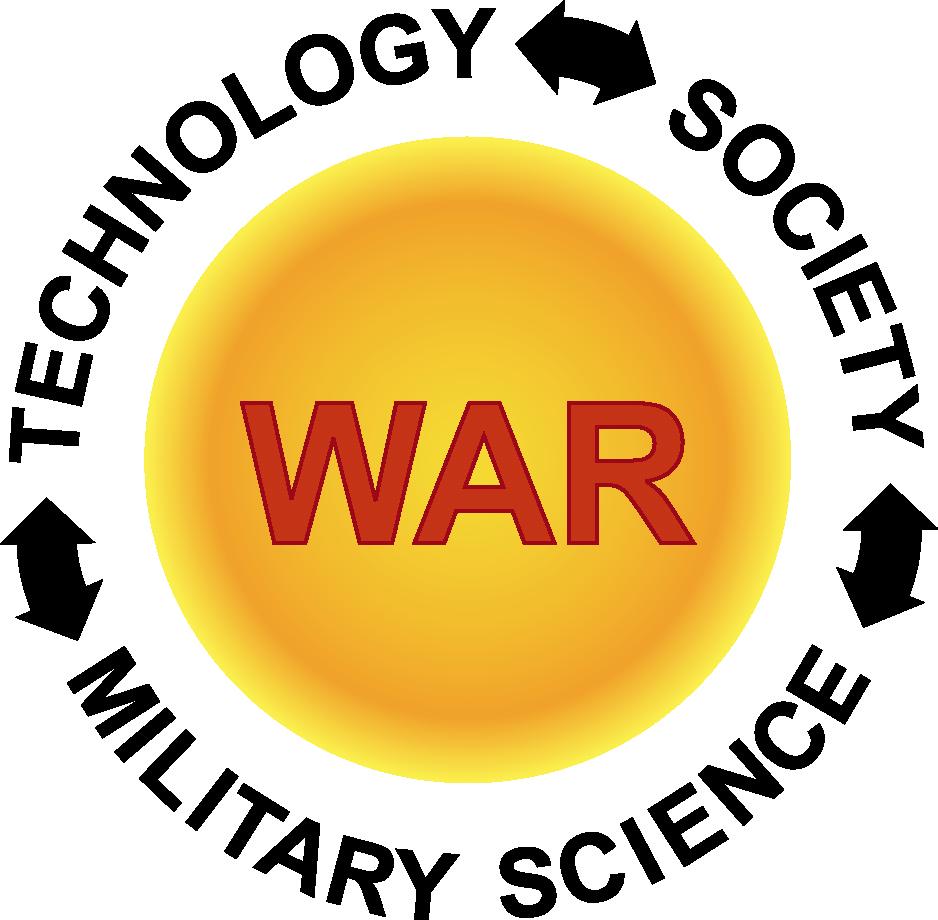 Air War Phase
Video
6
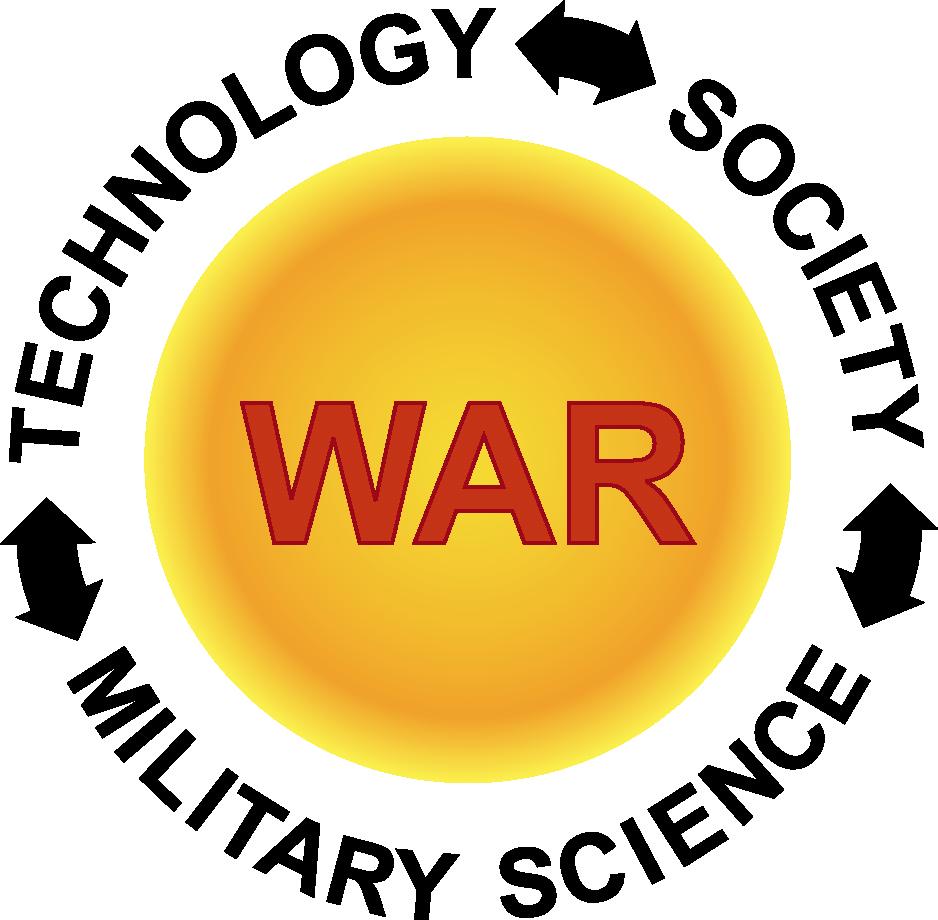 Who Had the First Impact?
U. S. Army
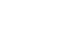 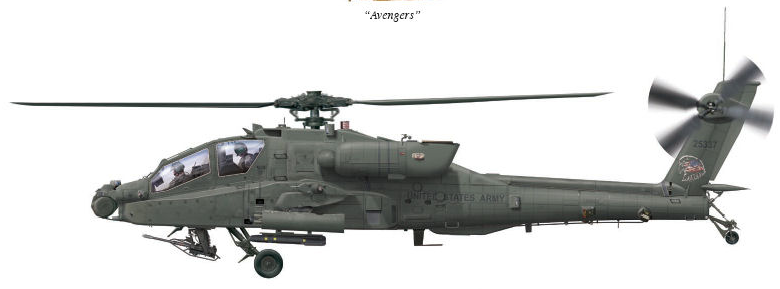 TF Normandy
• Combined Army – Air Force helicopter operation
	• Destroy key Iraqi radar site
	• Punch a hole in the Iraqi warning line
7
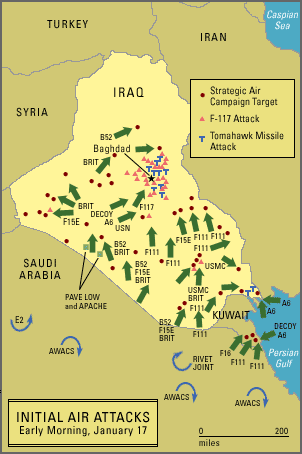 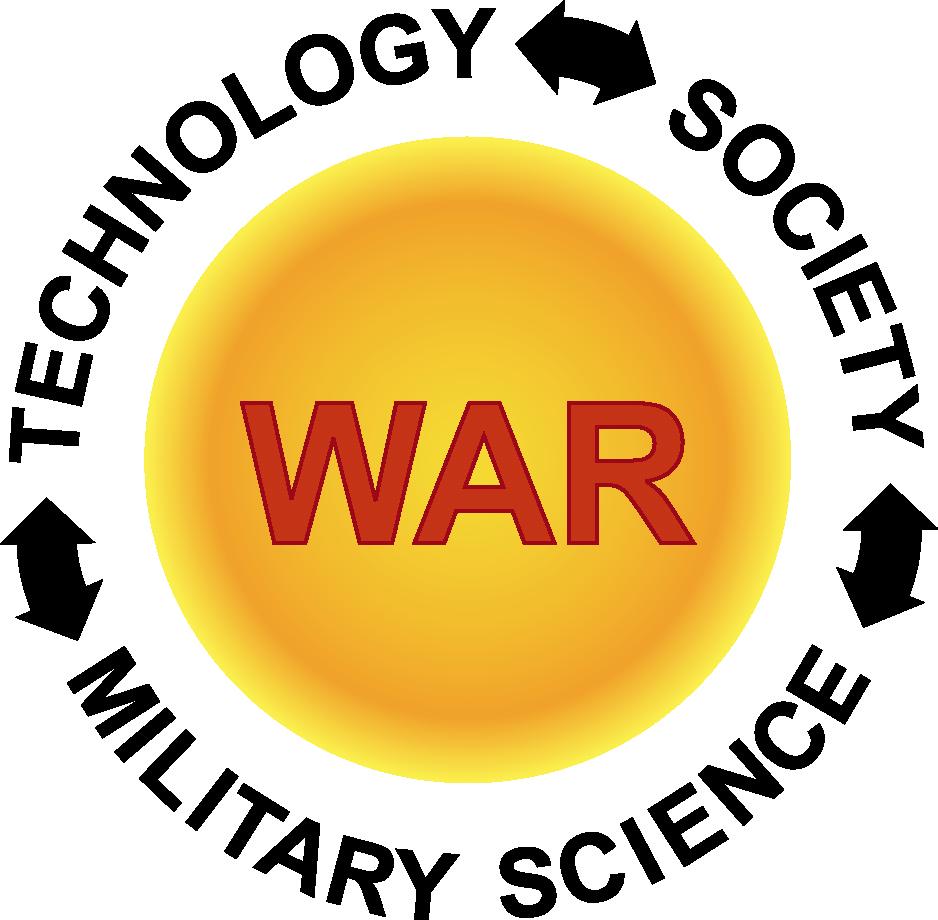 Air War Phase
8
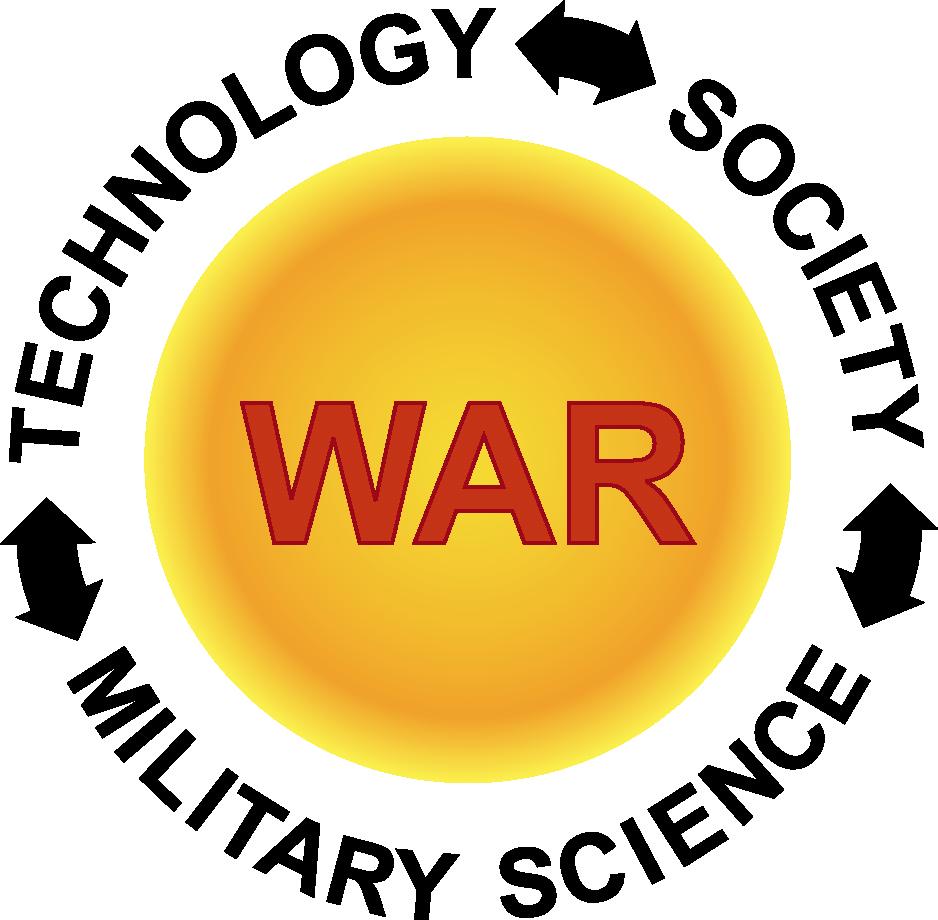 TF Normandy
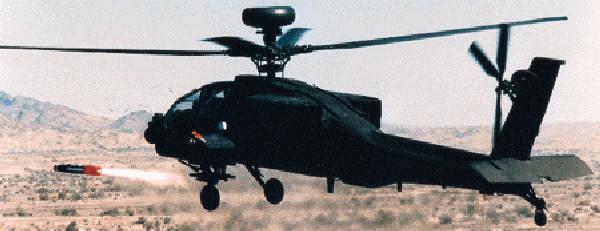 AH-64 Apache helicopter and Hellfire missile
9
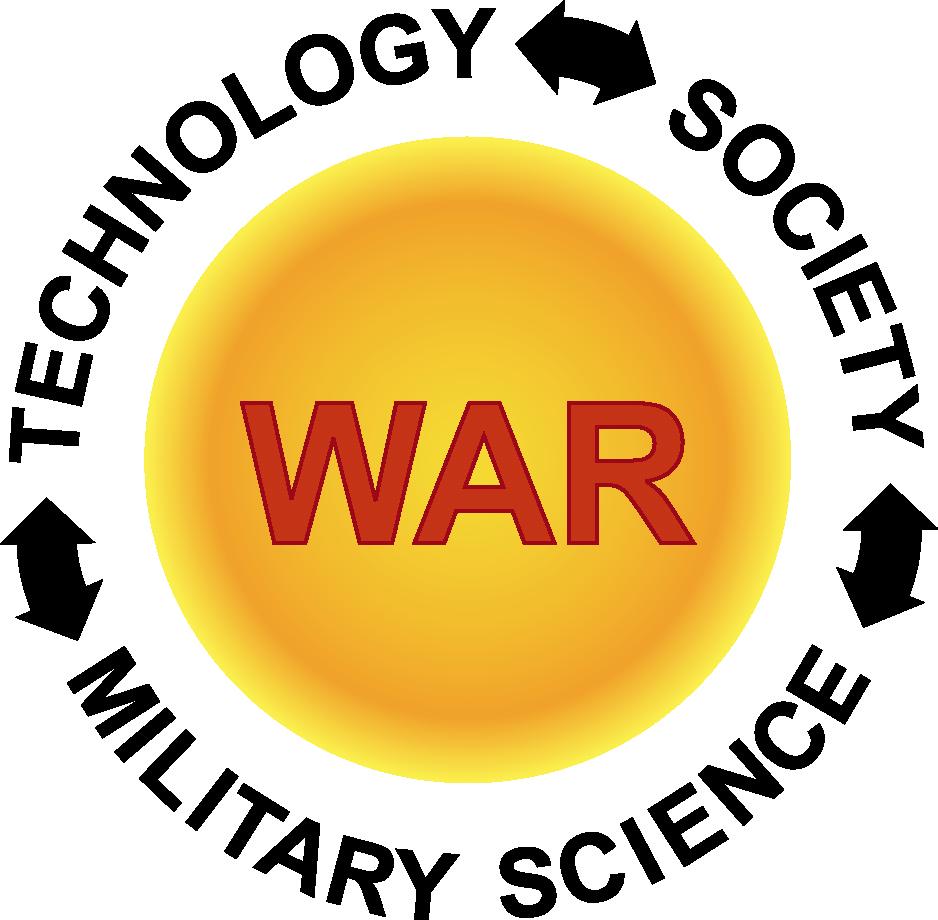 TF Normandy
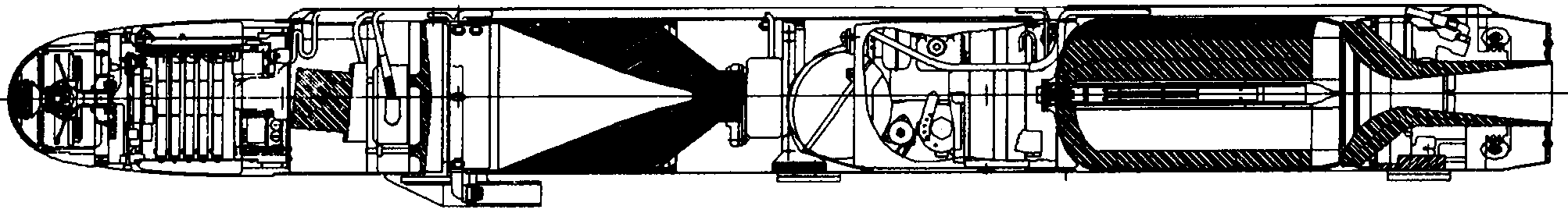 Shaped Charge Warhead
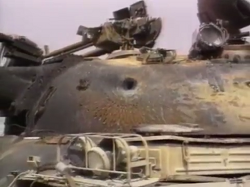 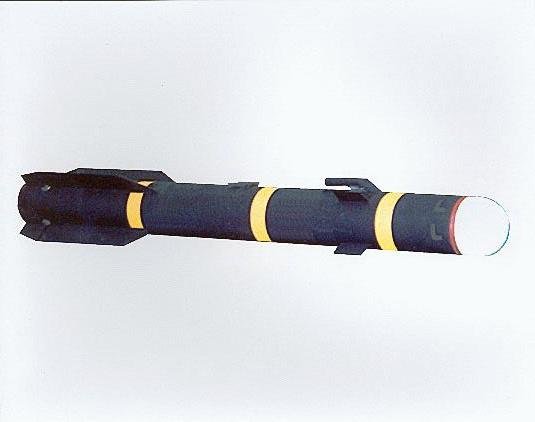 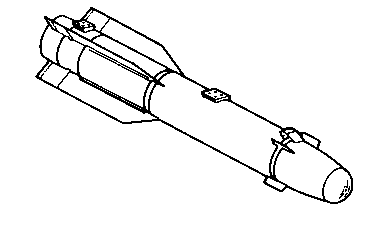 Hellfire missile
10
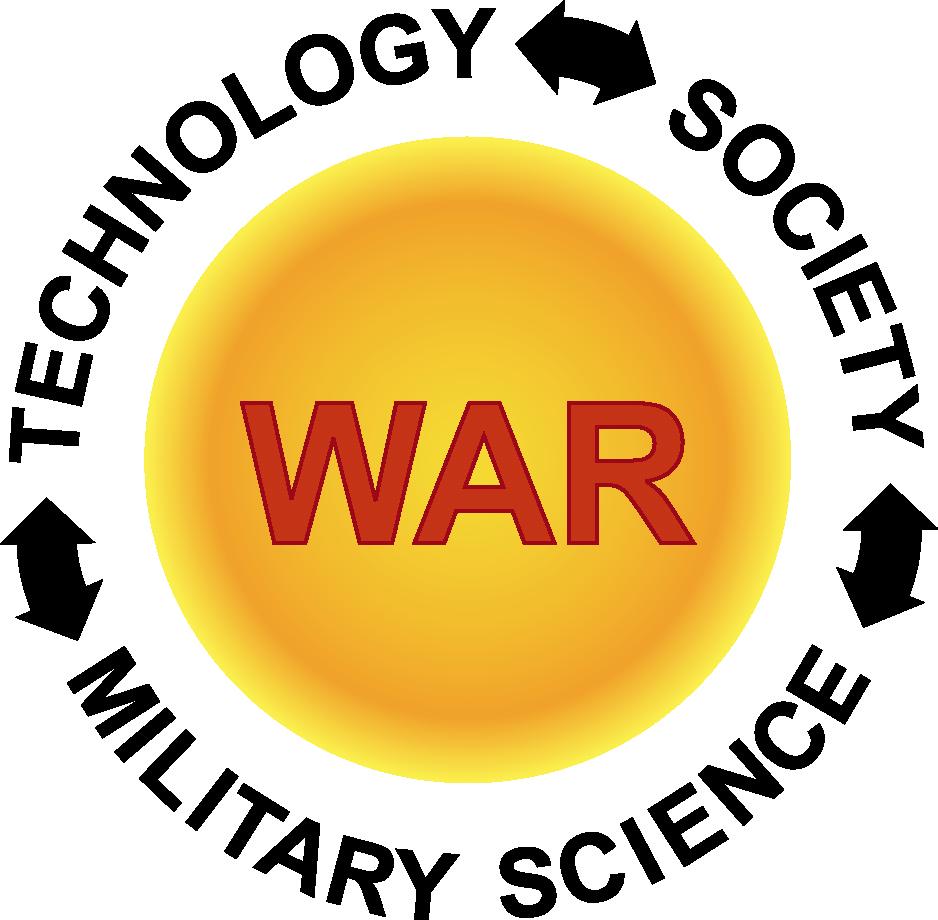 TF Normandy
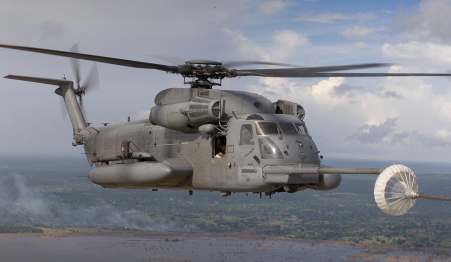 MH-53 Pave Low III
11
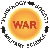 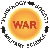 Task Force Normandy
©
Online
(very large files – slow download)
"The Circle of Modern War" and logo
© Thomas D. Pilsch 2007-2013
(
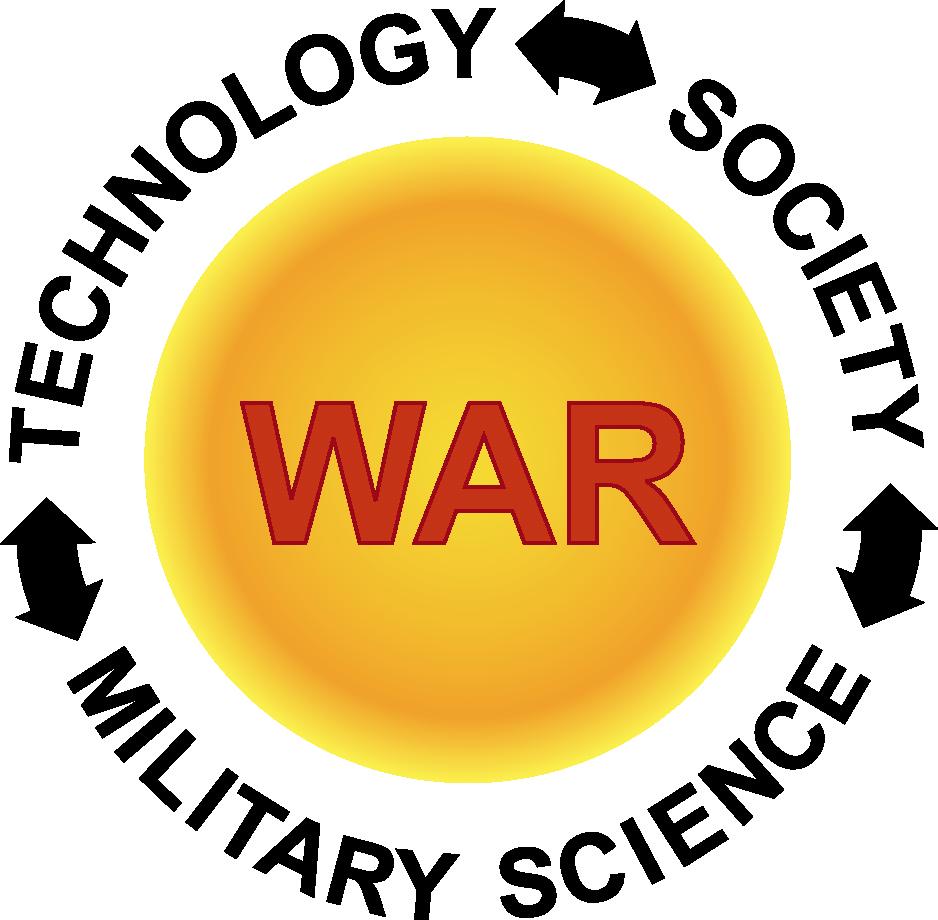 Precision Guided Munitions
(PGM)
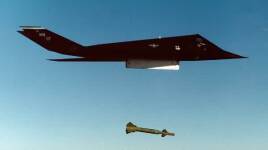 F-117 Nighthawk
13
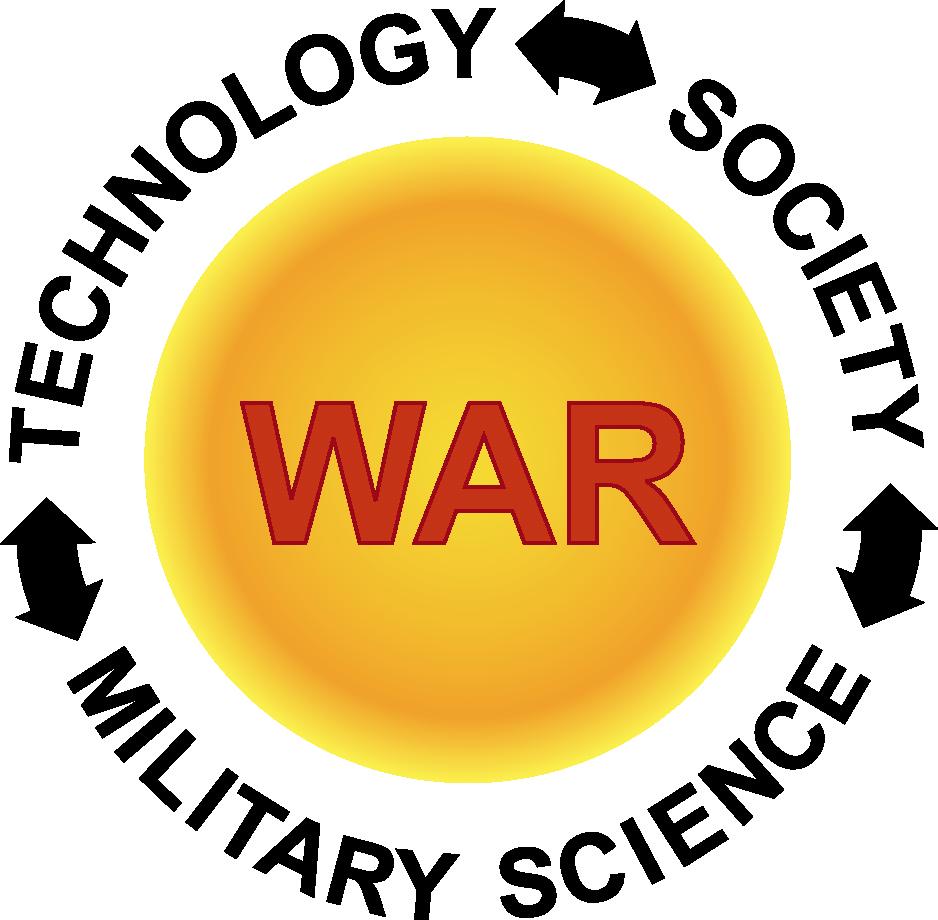 Precision Guided Munitions
TV Guided
Laser Guided
Two Types Used:
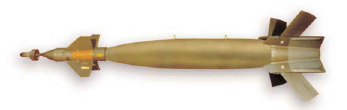 GBU-10 (Mk-84 2,000 lb. bomb)
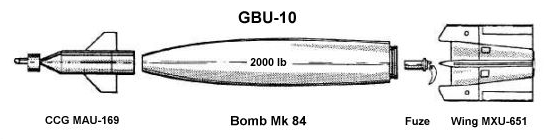 14
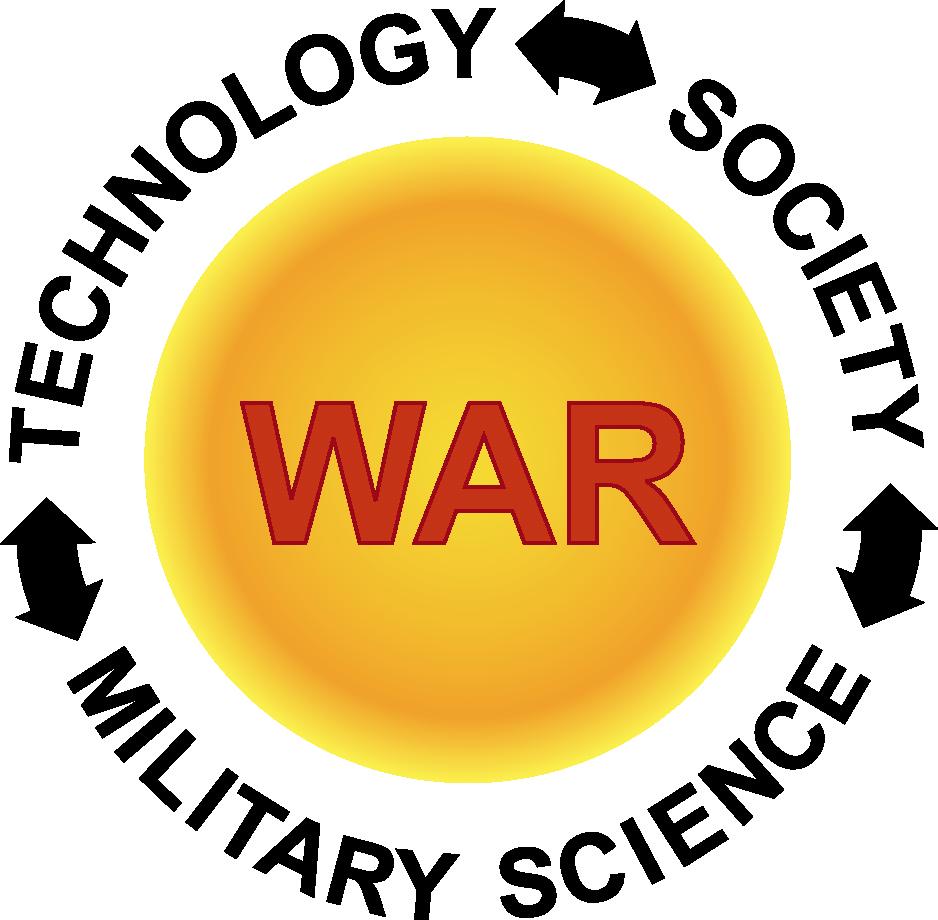 Precision Guided Munitions
TV Guided
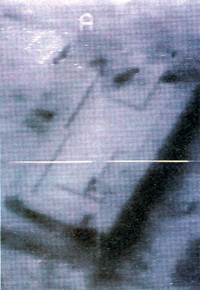 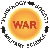 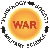 TV Guided Bomb
(Not available online)
"The Circle of Modern War" and logo
© Thomas D. Pilsch 2007-2013
(
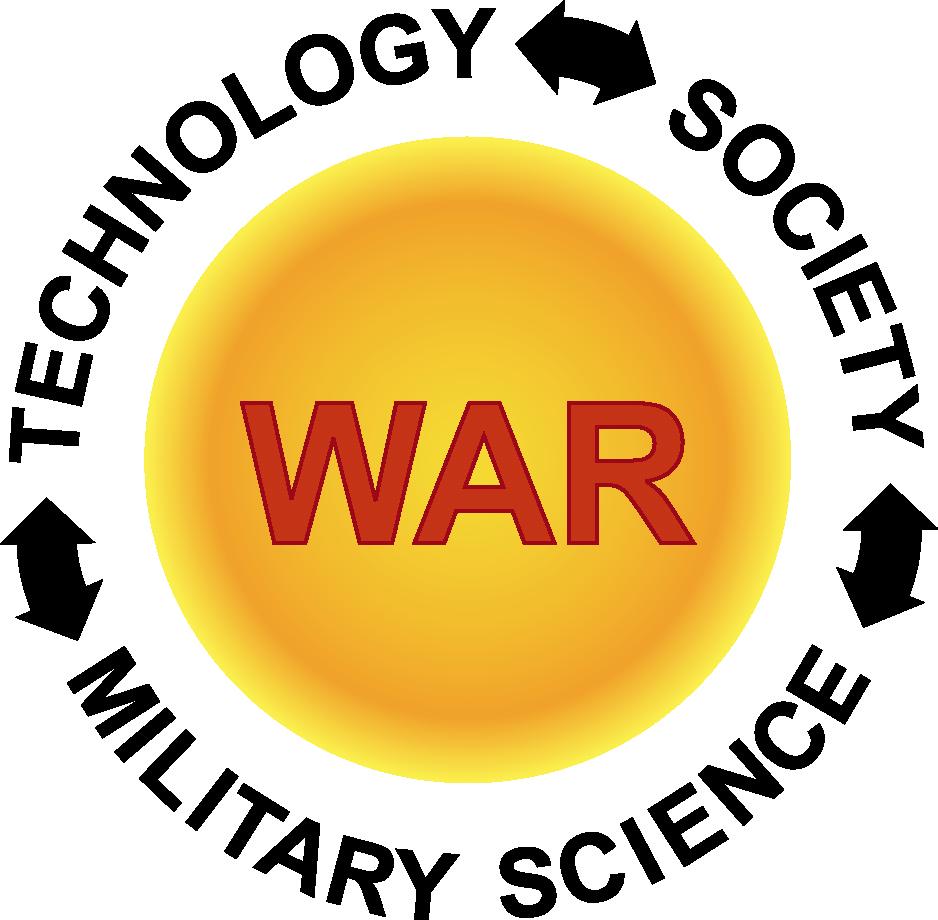 Precision Guided Munitions
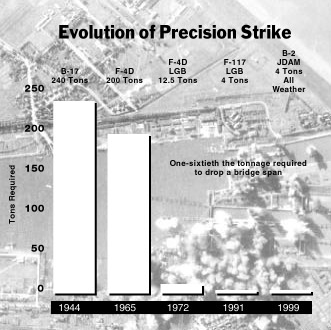 Tons of Bombs to Drop a Bridge Span
Air Force magazine, July 2001
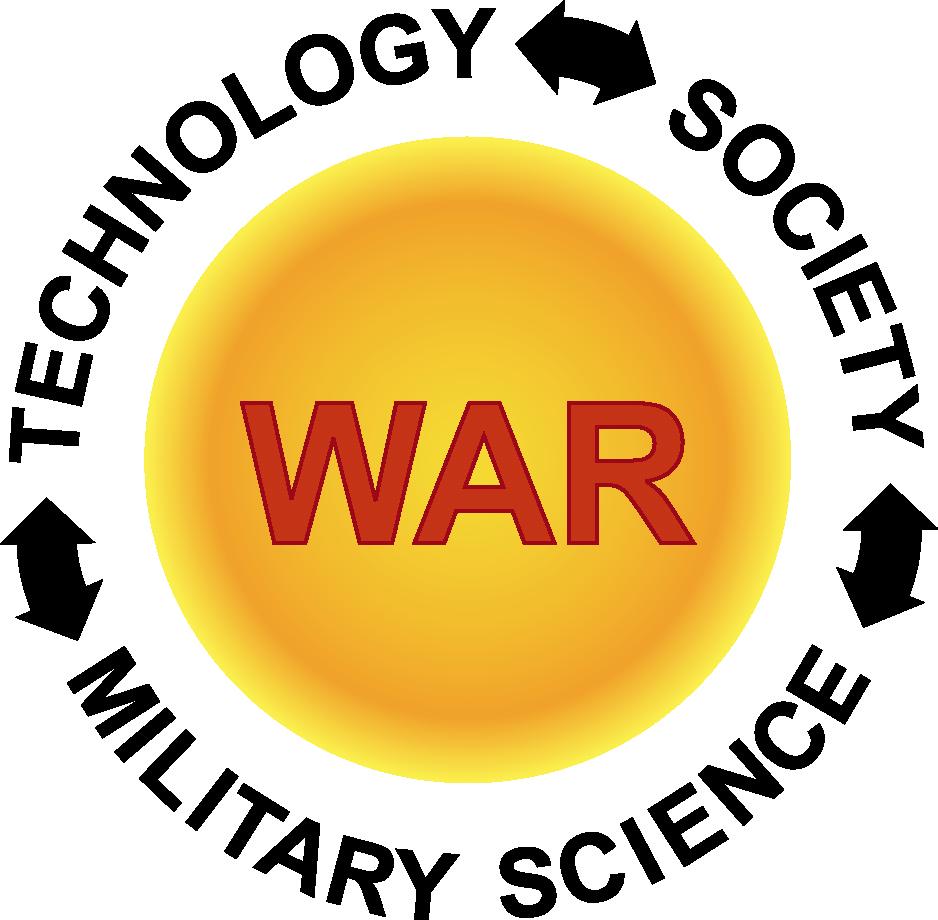 Precision Guided Munitions
Only 8.4% of the 88,500 tons of bombs were PGM
Air Power Australia, Aug/Sep 1992
18
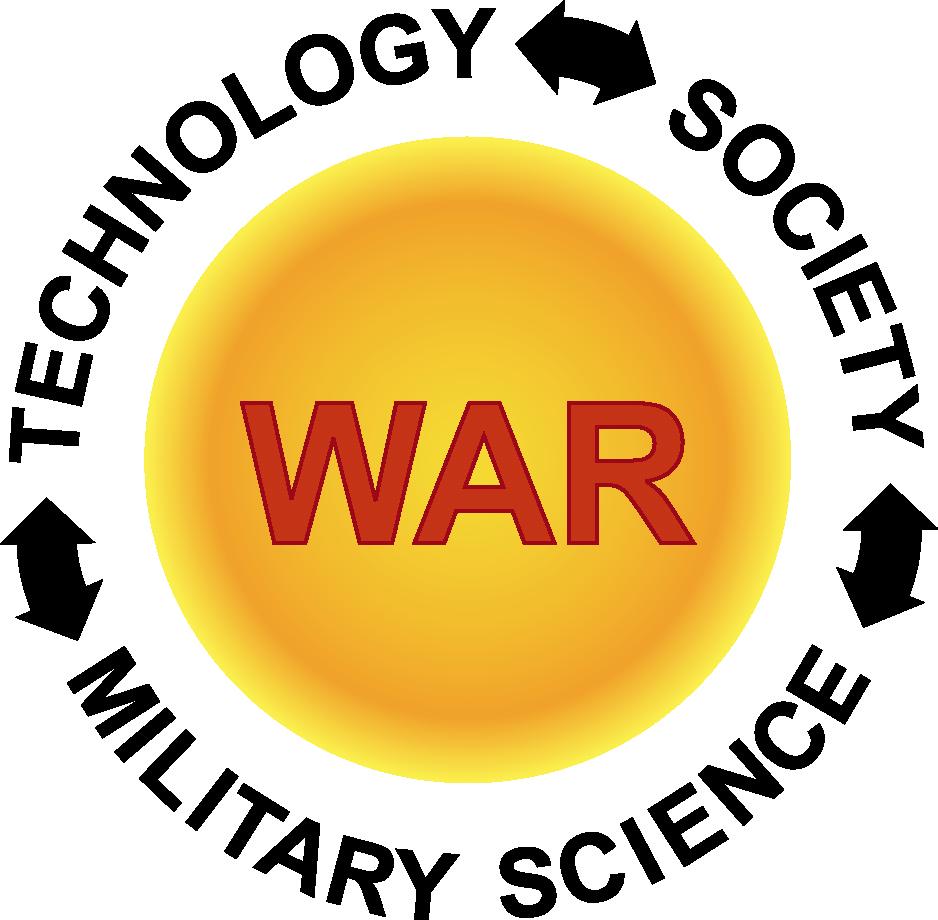 Big Dumb Bombs
BLU-82 “Daisy Cutter” 15,000 LB  (6,800 KG)
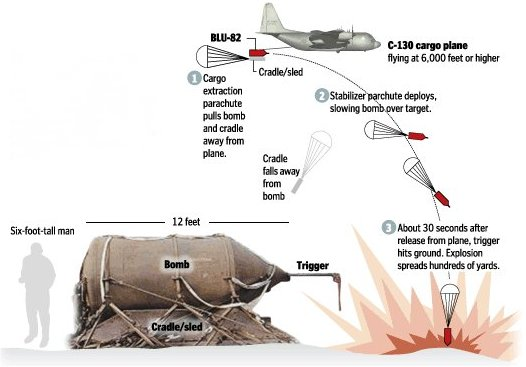 19
http://www.bellum.nu/armoury/BLU82B.html
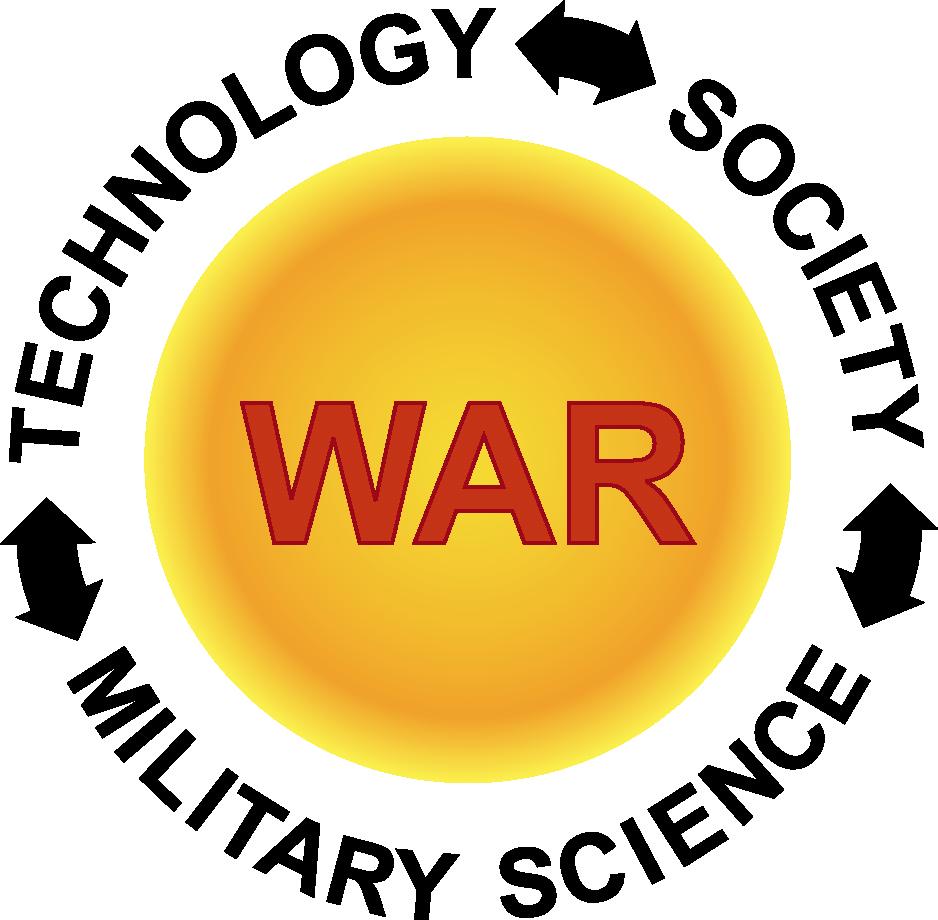 Timeline of Events
• Iraq invades Kuwait, Aug. 2, 1990
• Operation Desert Shield begins, Aug. 7
• First call-up of Selected Reservists to active duty for 90 days, by executive order, Aug. 22 
• Operation Desert Storm and air war phase begins,
 3 a.m., Jan. 17, 1991 (Jan. 16, 7 p.m. EST)
• Iraq attacks Israel with seven Scud missiles, Jan. 17
20
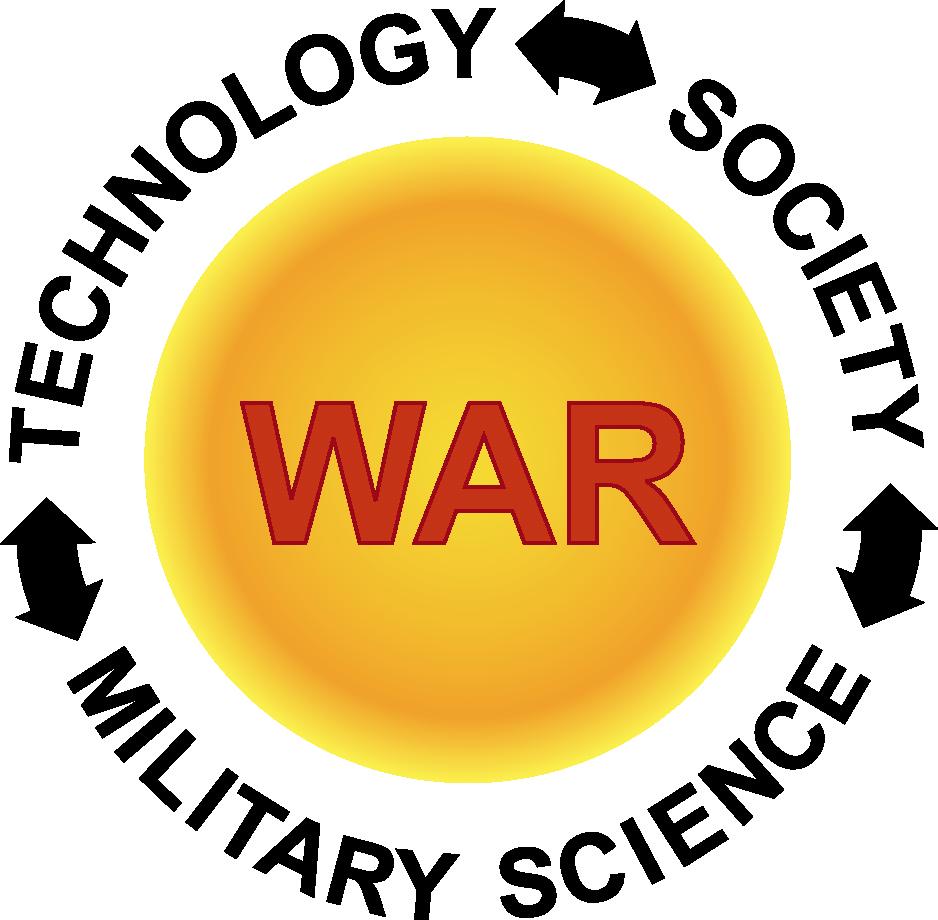 Scud Missile
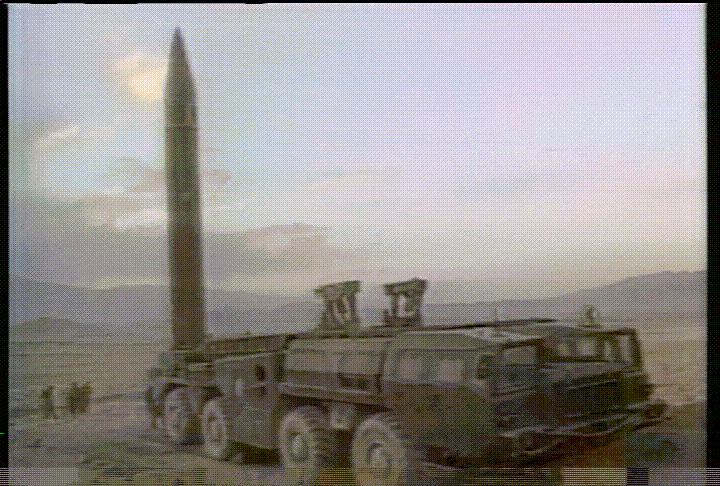 21
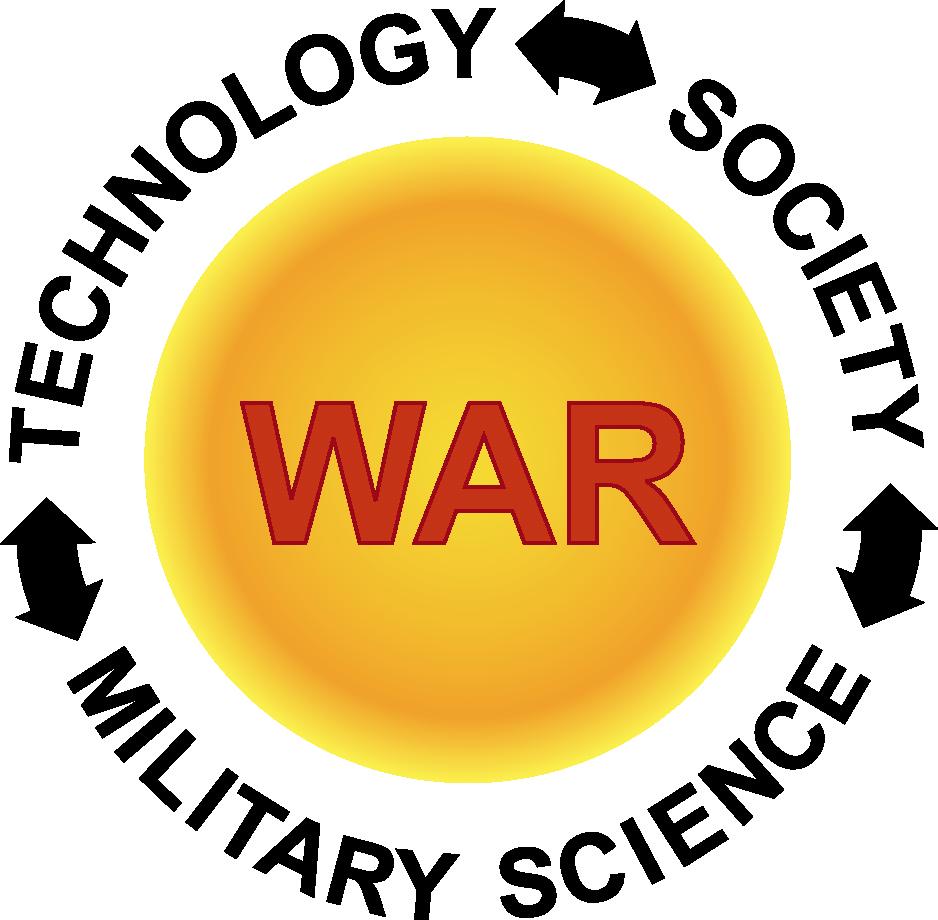 Scud Missile
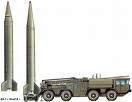 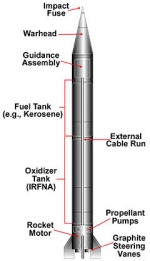 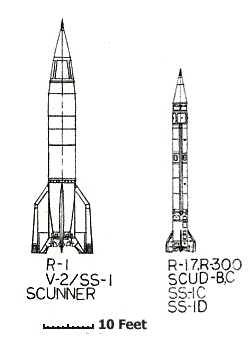 Scud & TEL
Length: 11.25 m
Range:  ~ 600 km
CEP: 900 m
22
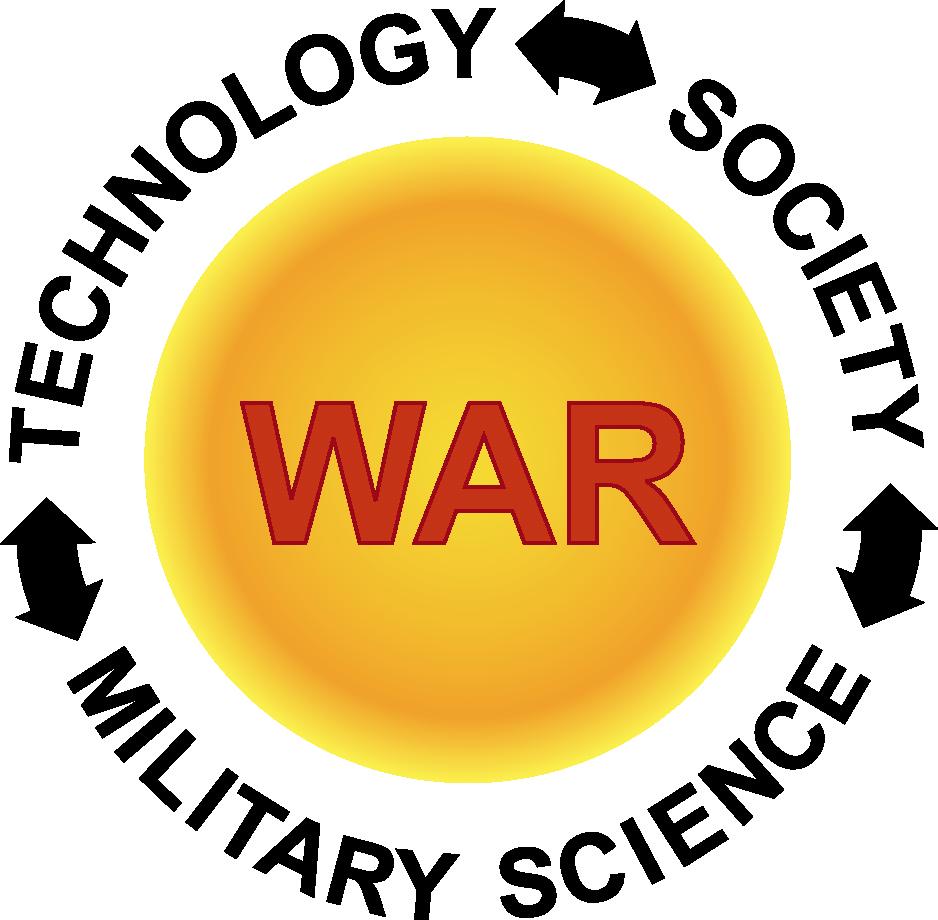 Scud Missile
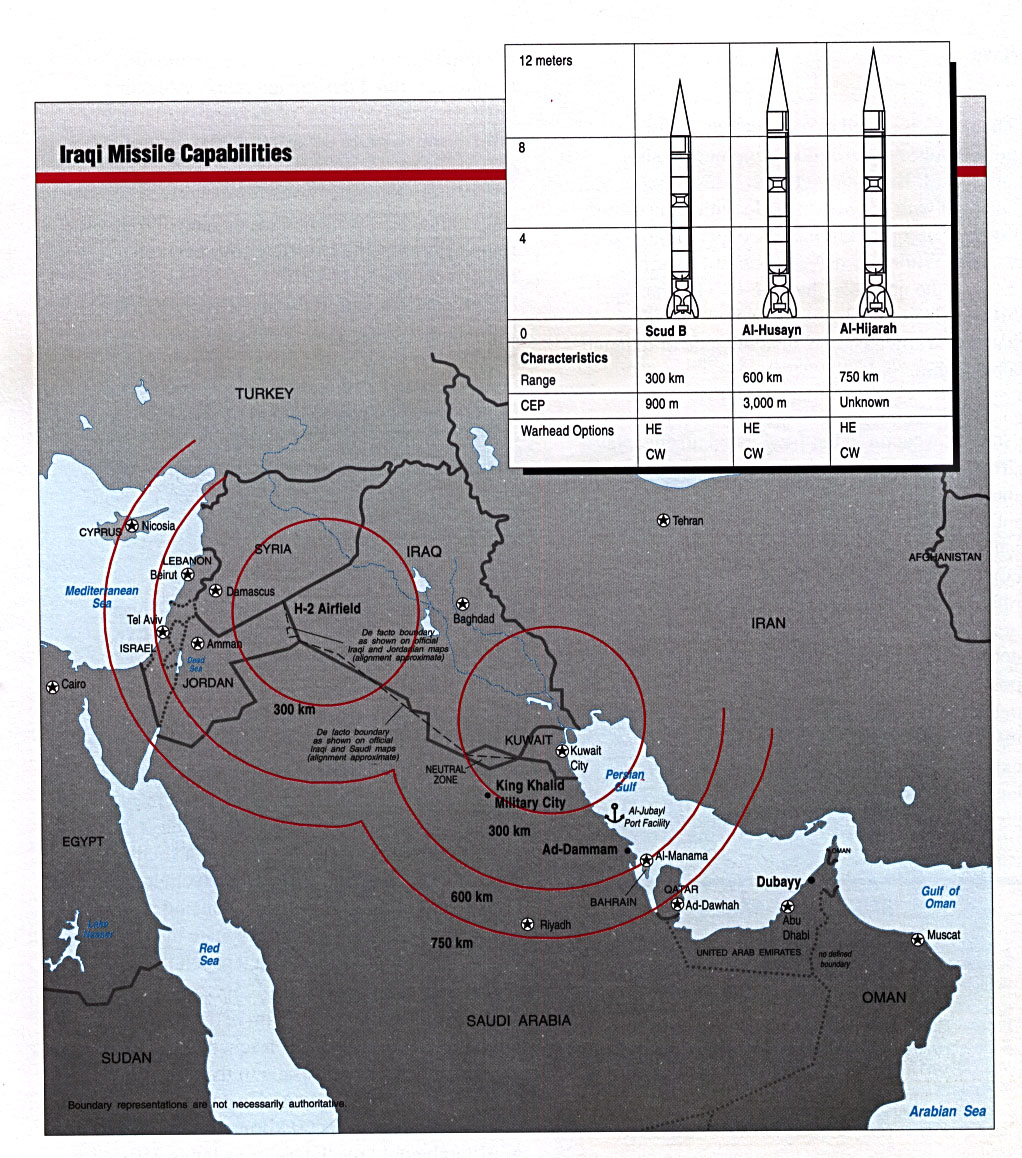 23
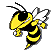 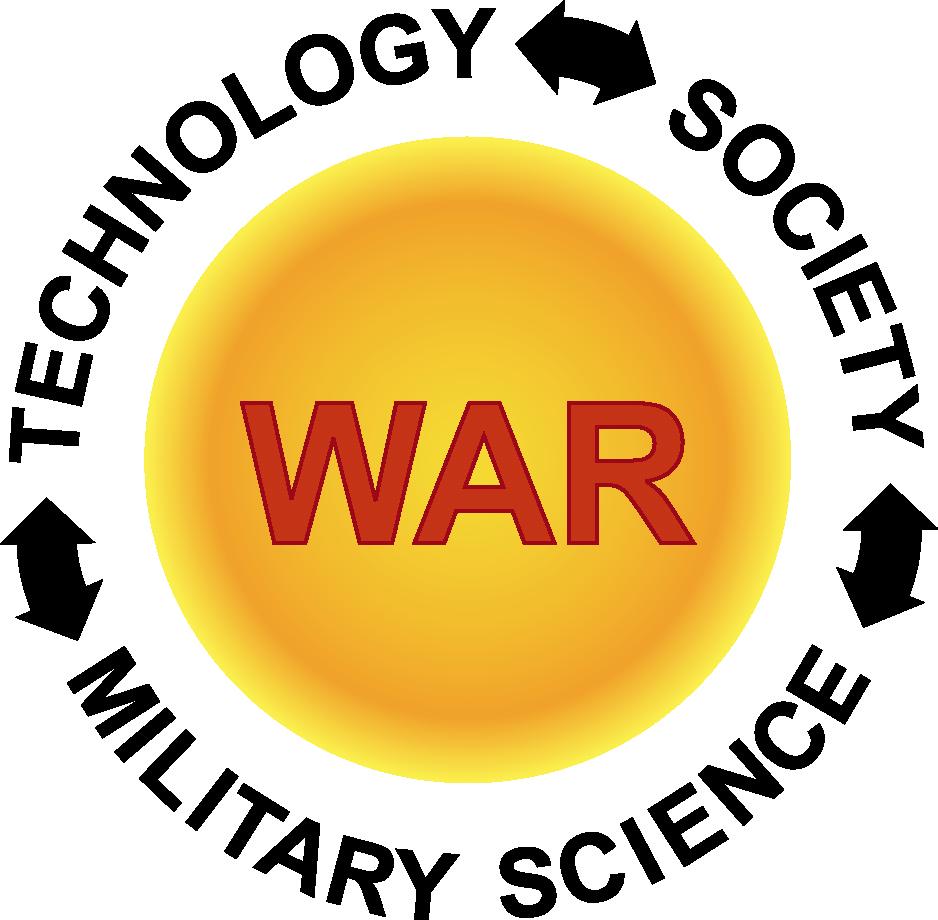 Saddam’s Scud Strategy
Hypothetical
• Iraq launched Scud missiles at Israel to provoke a response
, hoping …
• An Israeli attack on Iraq would galvanize Arab coalition members to withdraw
US response:
   • Deployed Patriot missiles from Europe to Israel
   • Major diversion of air assets to “Scud hunting”
24
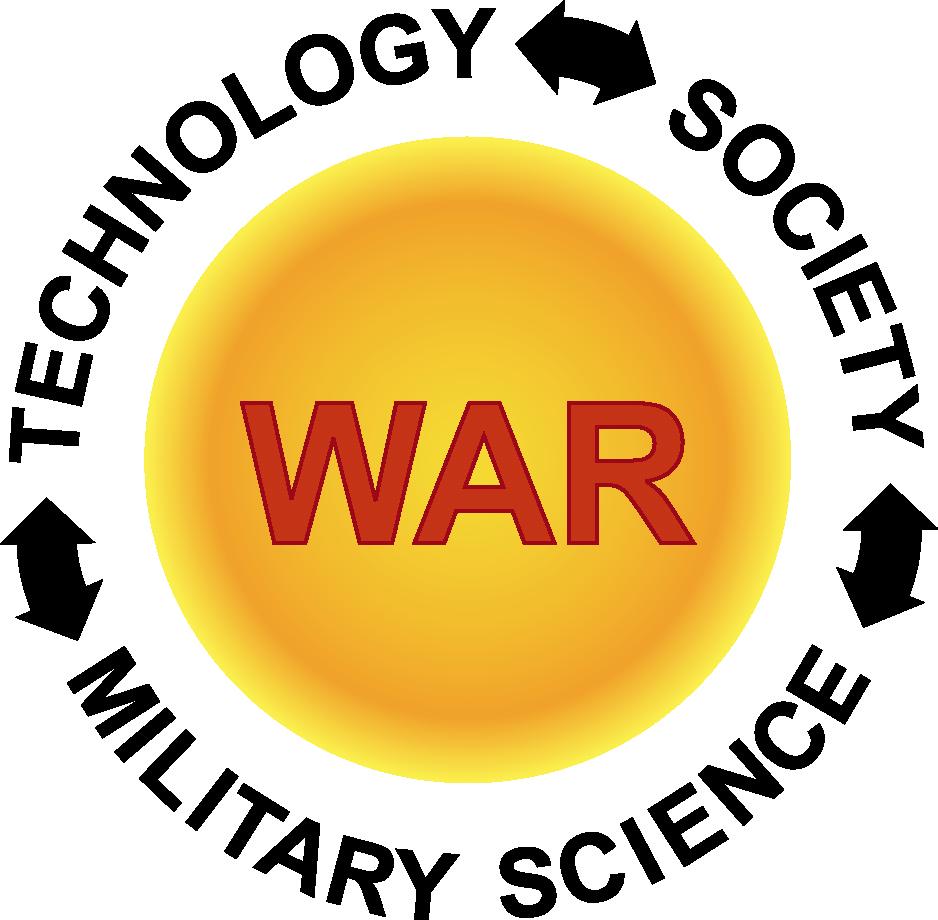 Patriot Missile
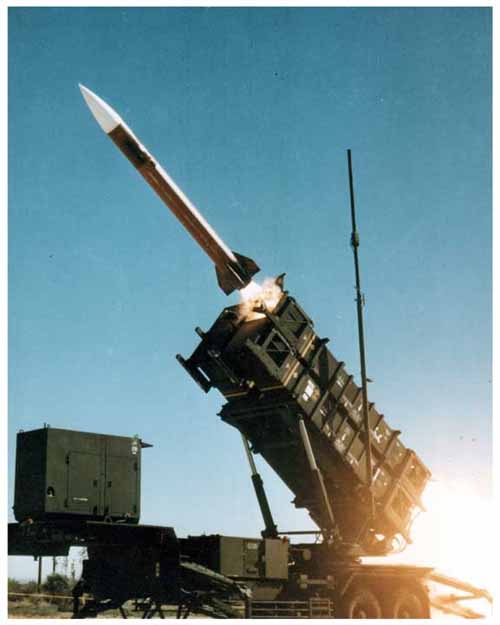 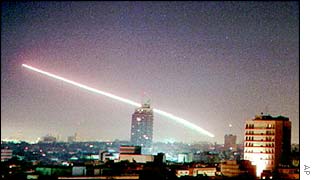 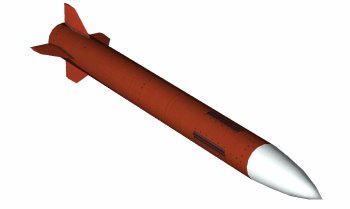 25
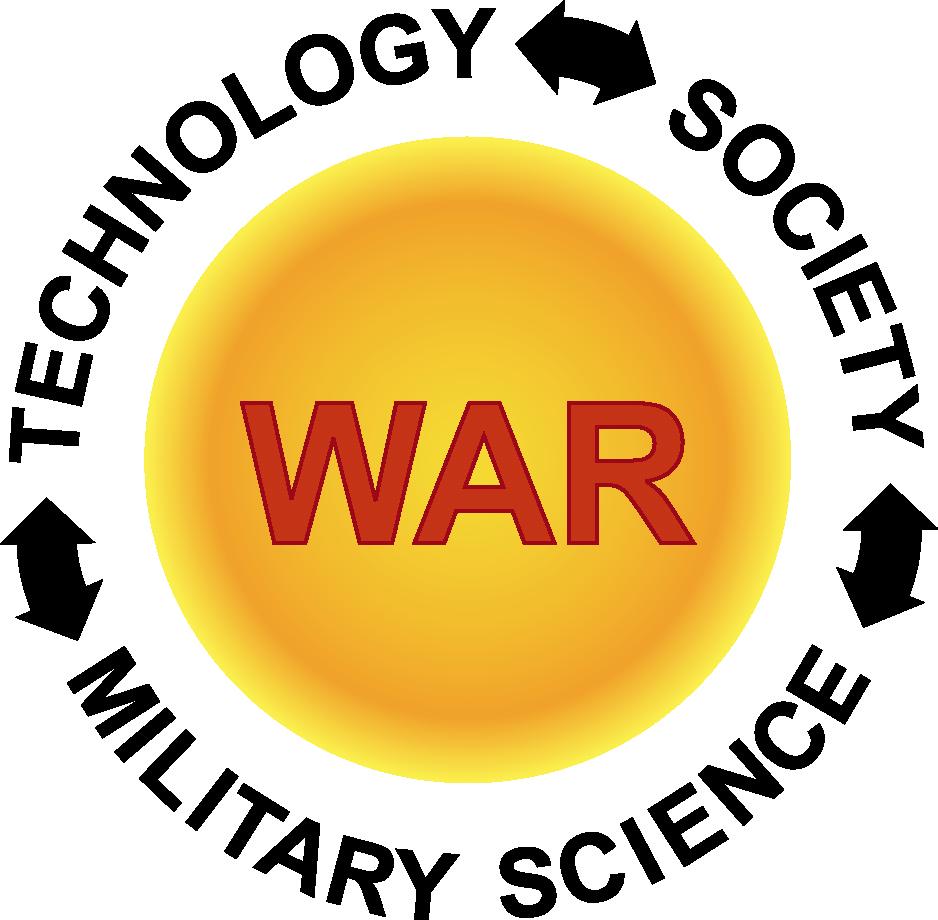 Patriot vs. Scud
How effective?
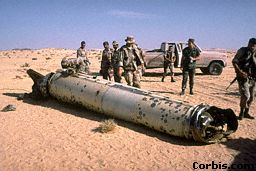 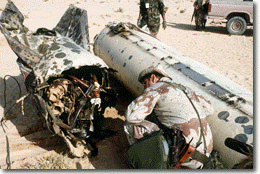 Scuds fired:  40 at Israel    46 at Saudi Arabia
Direct Casualties:
Israel: 1     Saudi Arabia: 1 civilian, 28 US soldiers
26
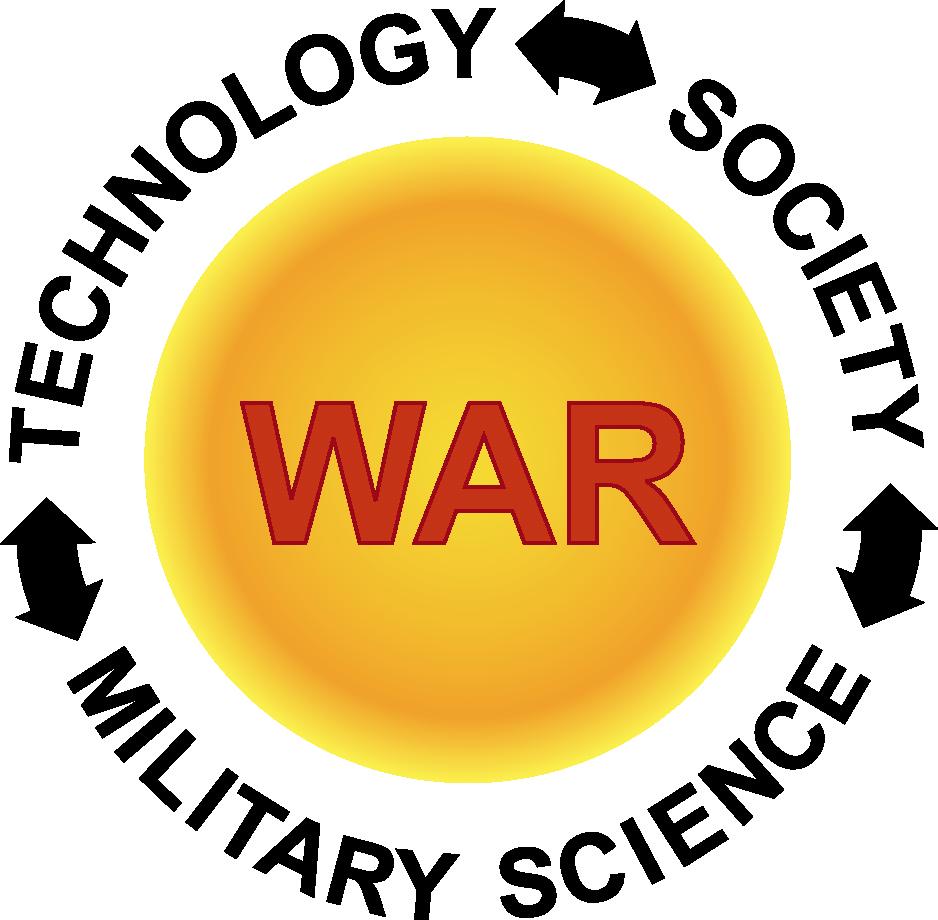 Patriot vs. Scud
How effective?
We found no convincing evidence in the video that any Scud warhead was destroyed by a Patriot. We have strong evidence that Patriots hit Scuds on two occasions, but in both cases the videos also show that the Scud warheads fell to the ground and exploded. These clips provide strong evidence that even when Patriots could hit Scuds they were still not able to destroy Scud warheads.
show that the Scud warheads fell to the ground and exploded. These clips provide strong evidence that even when Patriots could hit Scuds they were still not able to destroy Scud warheads.
Theodore A. Postol
Professor of Science,Technology,and National Security Policy
Massachusetts Institute of Technology

Letter to the House Armed services Committee September 8, 1992
INSIDE THE ARMY - October 5, 1992  •
[Speaker Notes: Click to next slide for EMPHASIS]
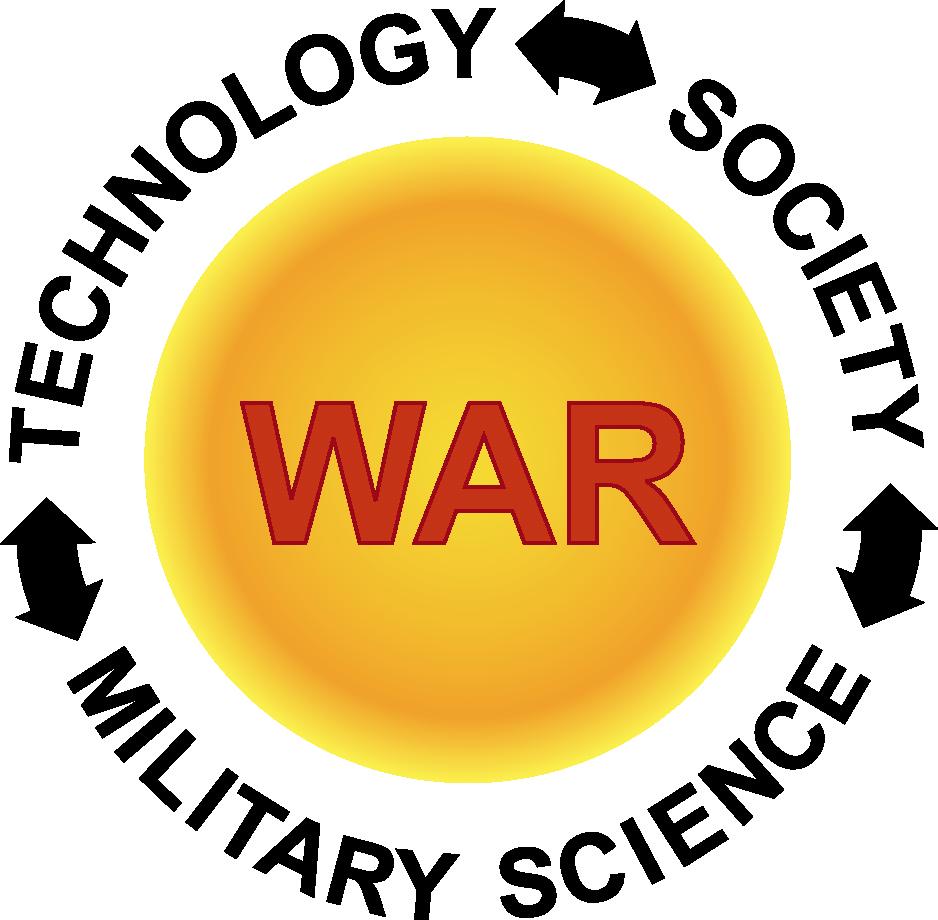 Significance of Scud Campaign
• Diverted air assets from attacking Iraqi army
• Demonstrated effectiveness of a relatively cheap weapon to counter high-tech forces
• Demonstrated difficulty of destroying relocatable targets
28
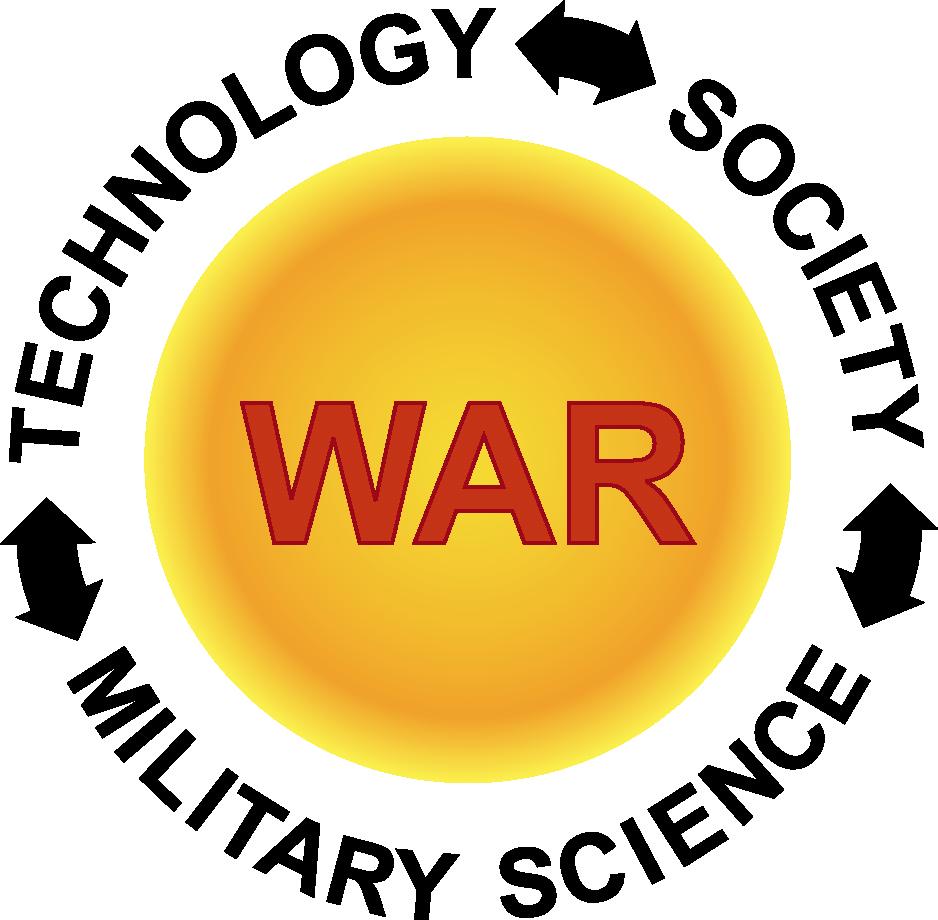 Battle of Khafji
January 29 - February 1, 1991
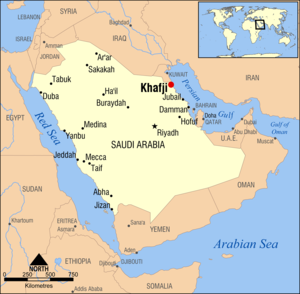 Iraqi forces invaded Saudi Arabia
• Likely testing coalition strength
Coalition taken by surprise
Khafji captured by Iraqis
USMC recon teams trapped
      • directed fire during counterattack
Khafji retaken by coalition forces (USMC, Saudi Arabia and Qatar) in intense, close-quarter fighting
Significance: Showed Iraqi forces not as vaunted as feared
29
Video (6:29 - optional)
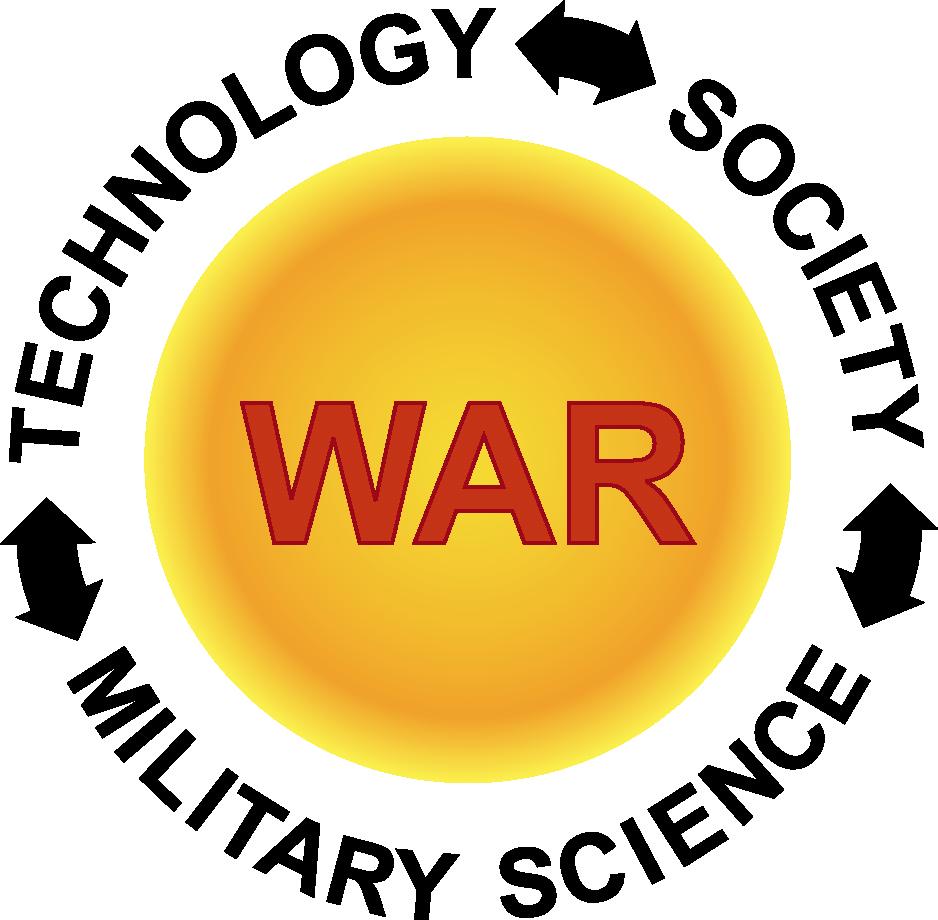 Timeline of Events
President Bush authorizes the call-up of up to 1 million National Guardsmen and Reservist for up to two years, Jan. 18. 
 DoD announces deployment of Europe-based Patriot missiles and crews to Israel, Jan. 19. 
 First successful intercept of Scud by Patriot missile claimed over Dhahran, Saudi Arabia, Jan. 17.
Iraq creates massive oil slick in gulf, Jan. 25.
•  Iraqis ignite estimate 700 oil wells in Kuwait, Feb. 23.
30
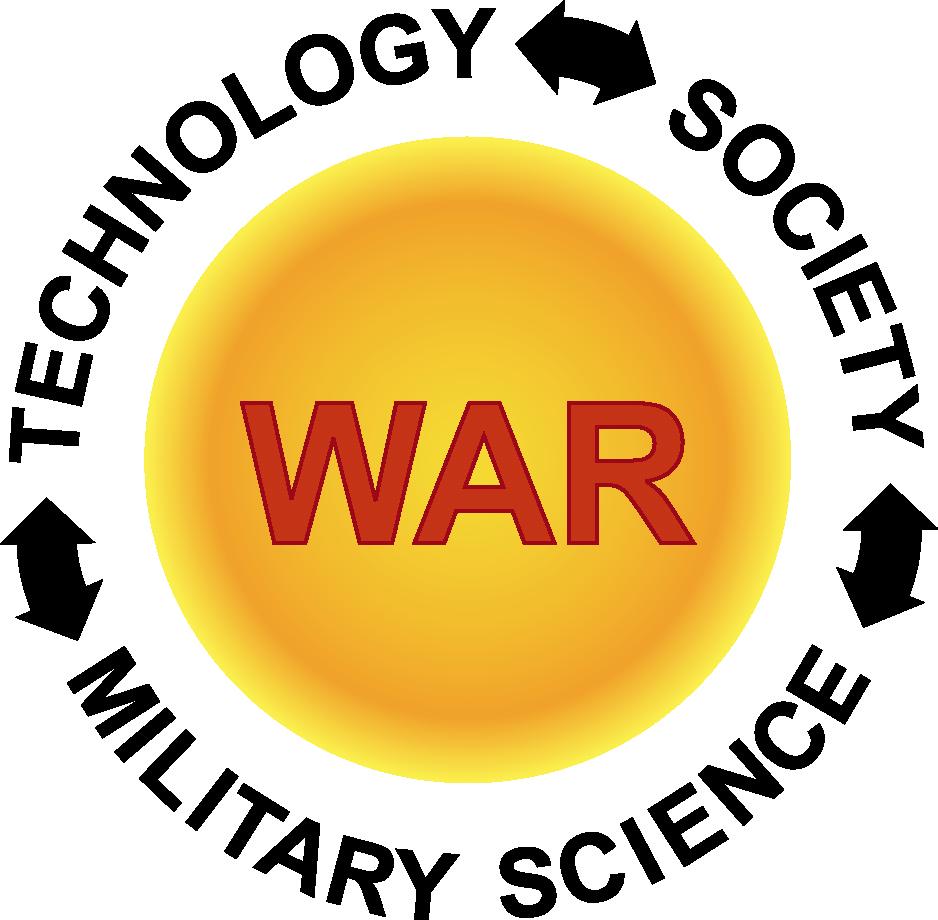 Oil Well Fires
Iraqis ignite estimated 700 oil wells in Kuwait, Feb. 23.
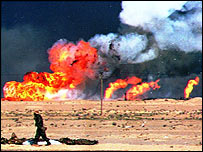 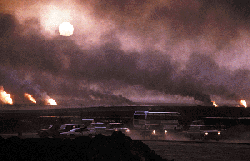 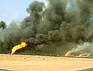 31
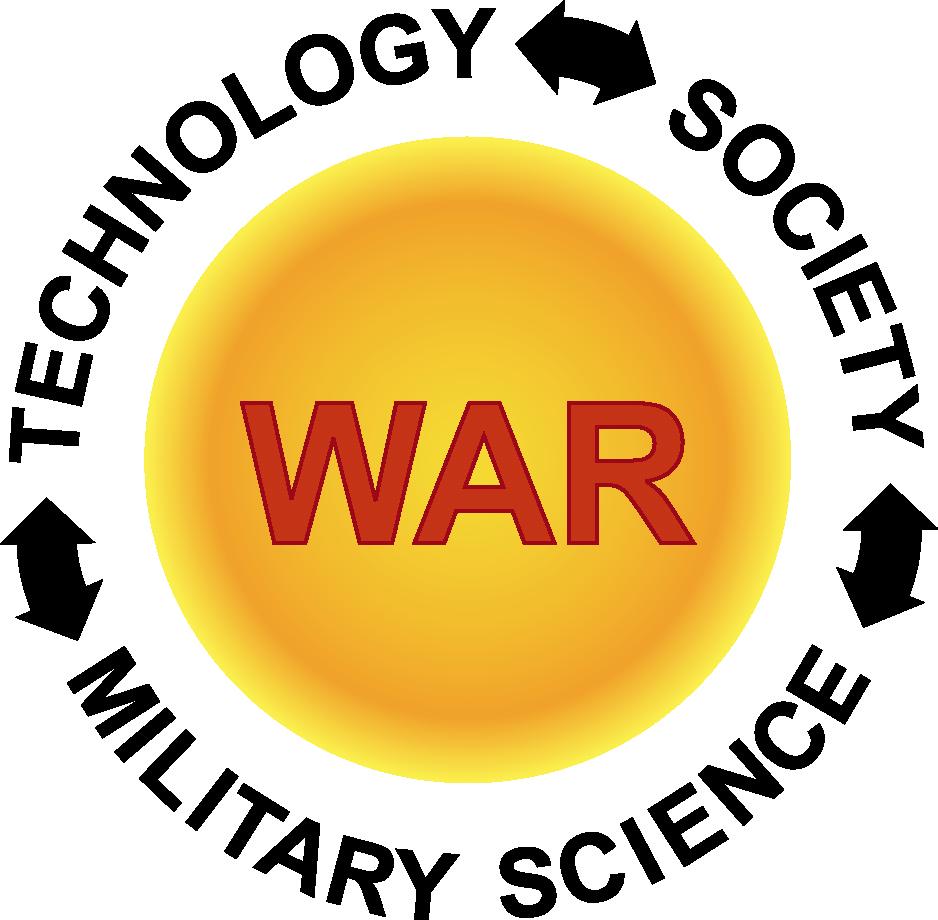 Oil Well Fires
Iraqis ignite estimated 700 oil wells in Kuwait, Feb. 23.
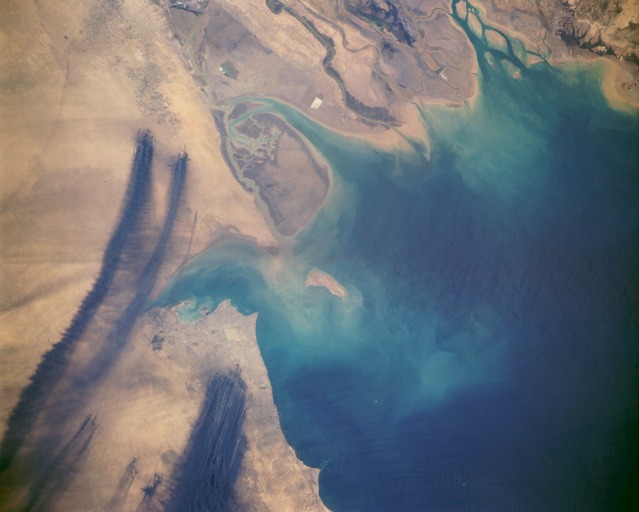 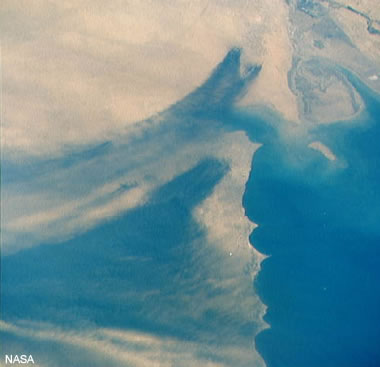 32
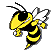 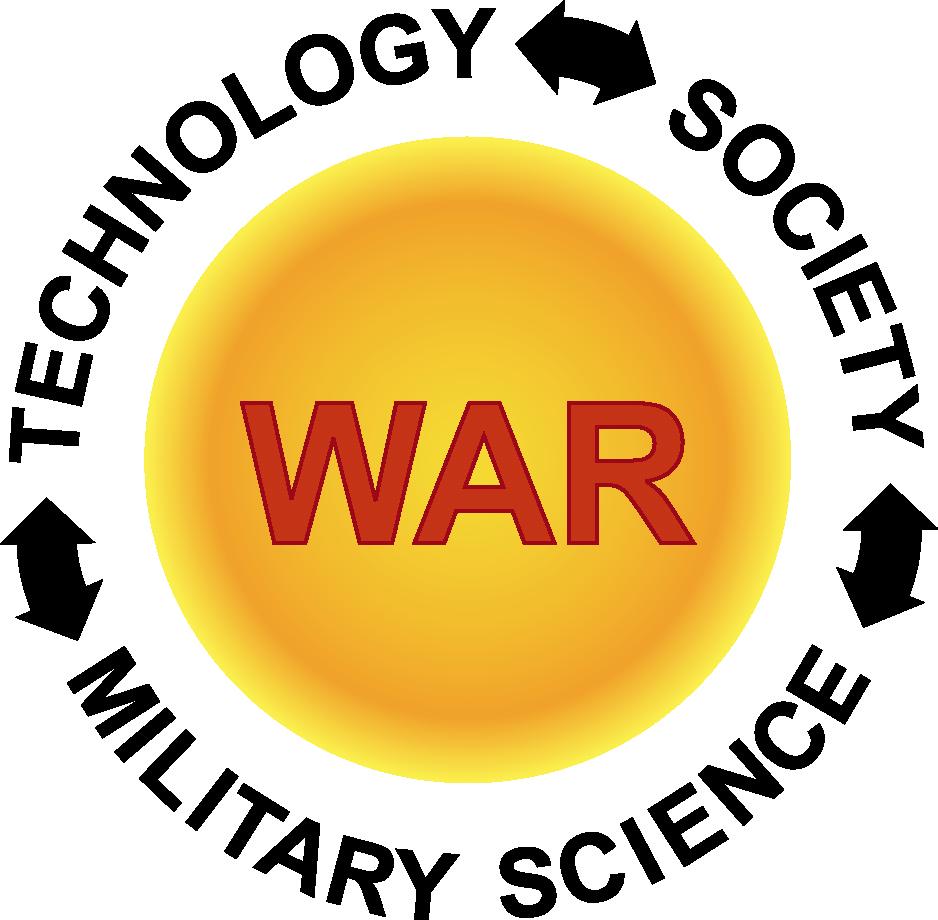 Timeline of Events
President Bush authorizes the call-up of up to 1 million National Guardsmen and Reservist for up to two years, Jan. 18. 
 DoD announces deployment of Europe-based Patriot missiles and crews to Israel, Jan. 19. 
 Patriot missile  first successful intercept of Scud claimed over Dhahran, Saudi Arabia, Jan. 17. 
 Iraq creates massive oil slick in gulf, Jan. 25.
 Iraqis ignite estimate 700 oil wells in Kuwait, Feb. 23.
Allied ground assault begins, 4 a.m., Feb 24 
(Feb. 23, 8 p.m. Eastern time).
33
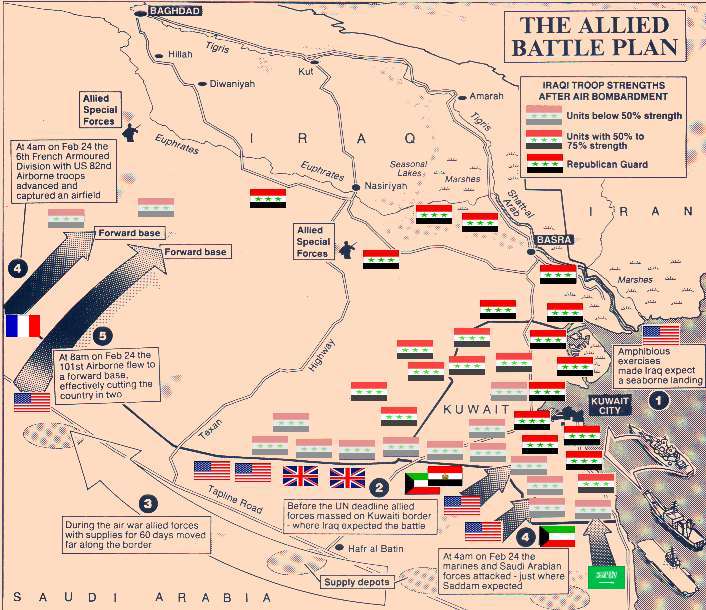 34
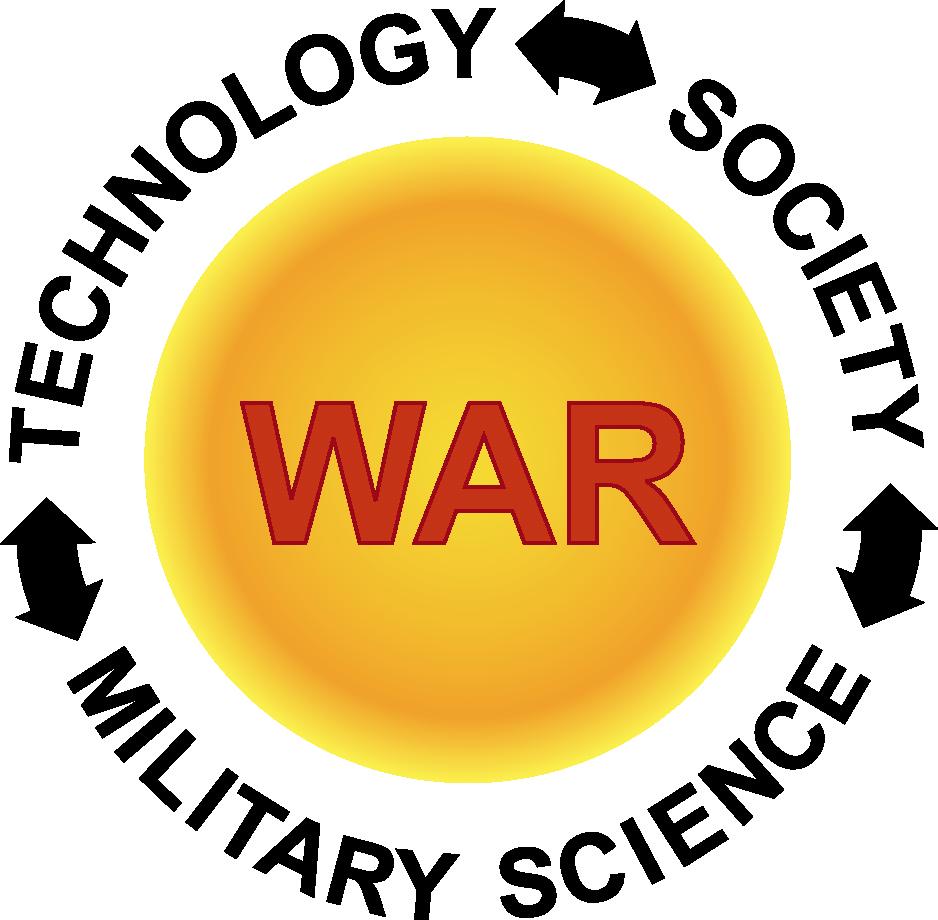 Classic Envelopment
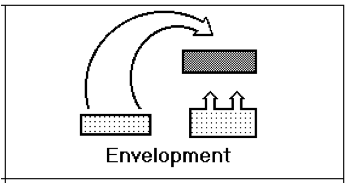 35
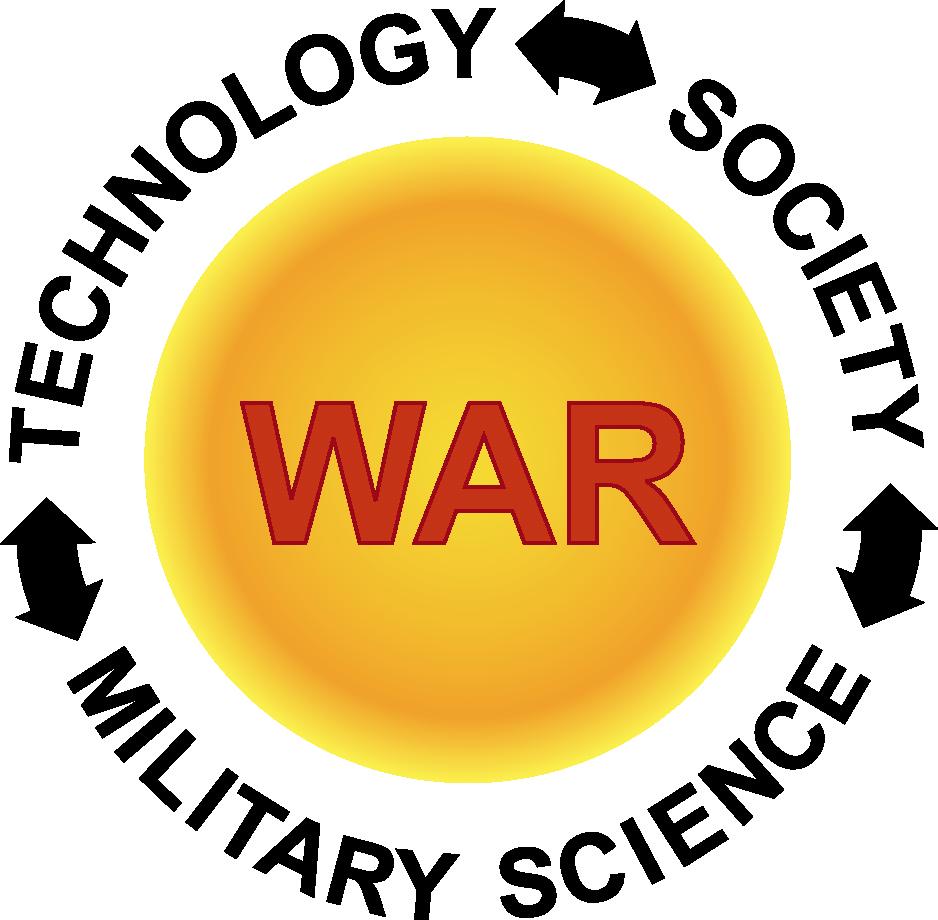 Classic Envelopment
(almost)
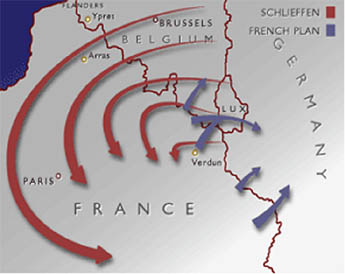 Schlieffen Plan (1905, 1914)
36
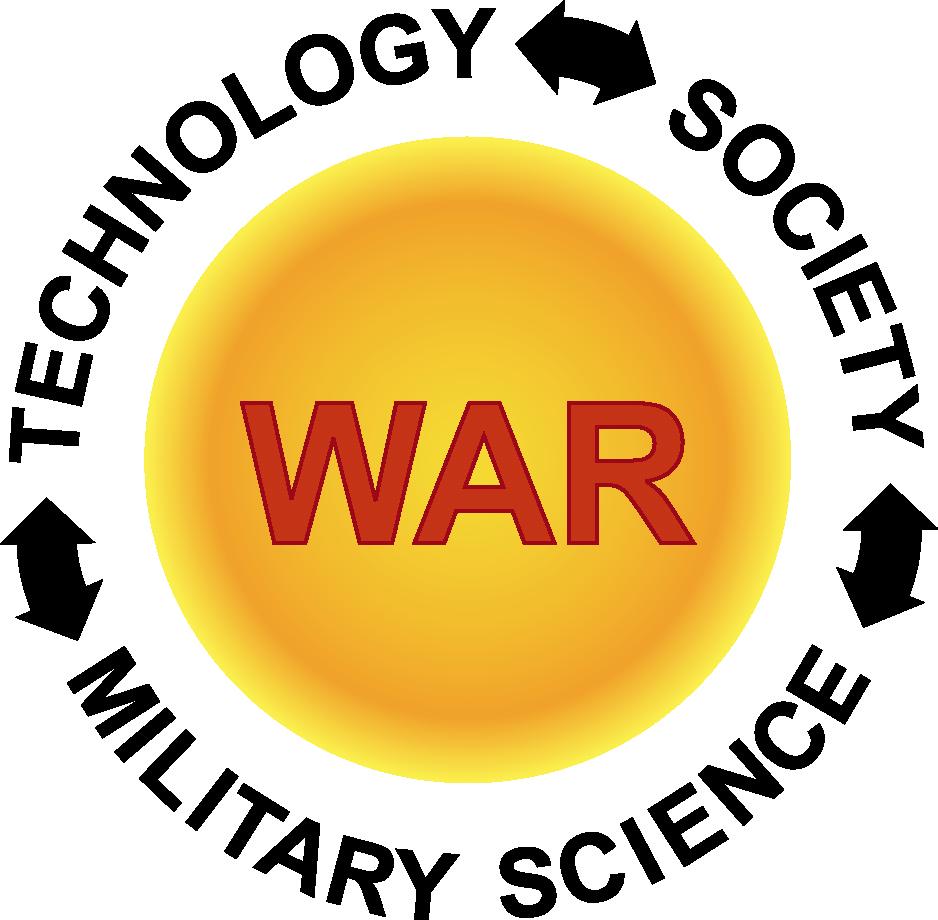 Classic Envelopment
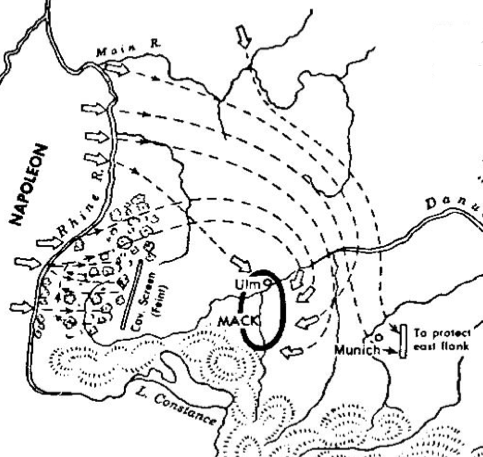 Napoleonic Wars
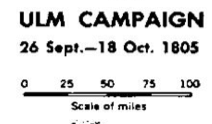 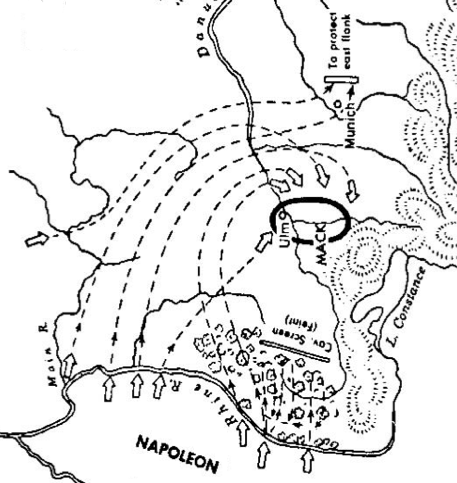 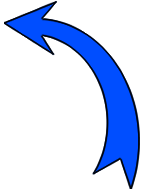 37
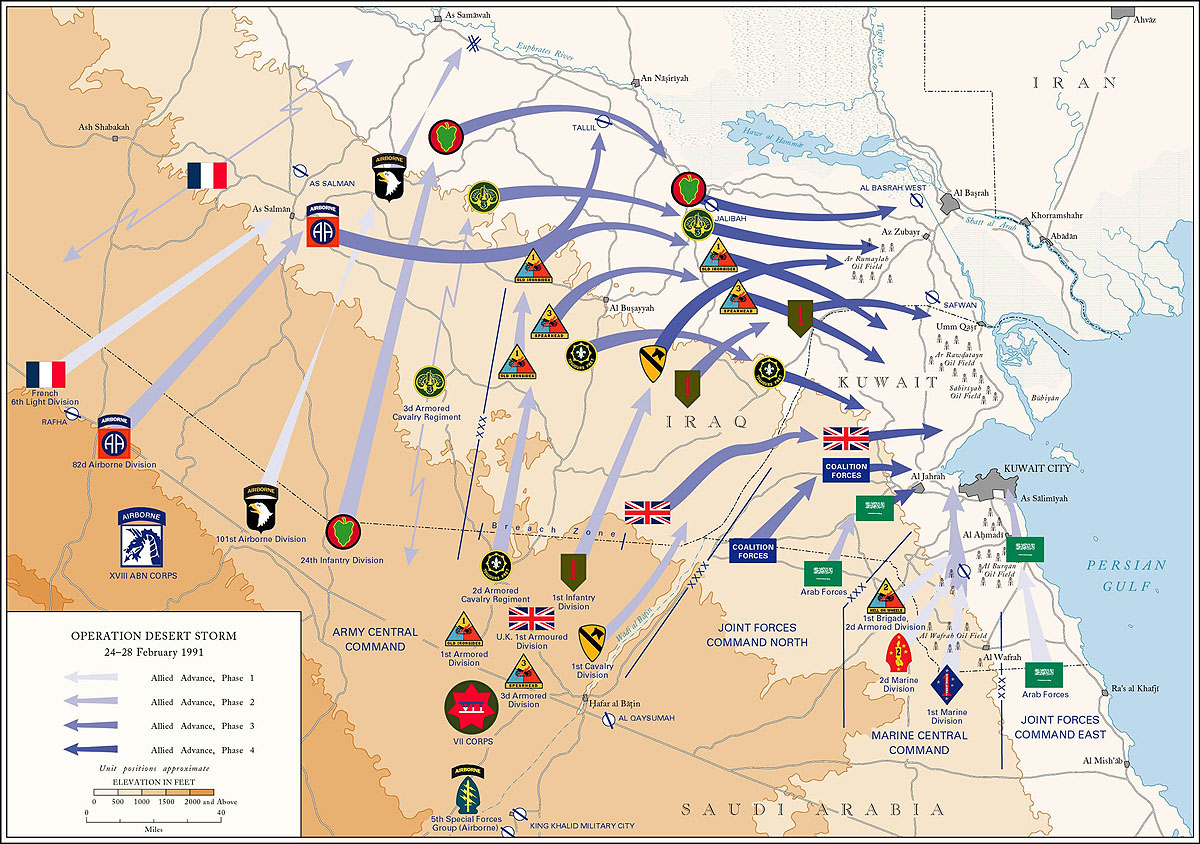 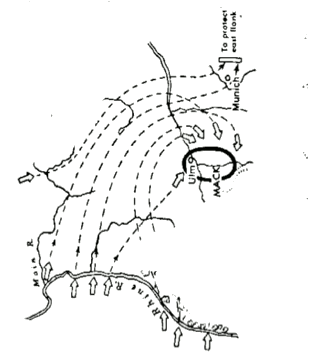 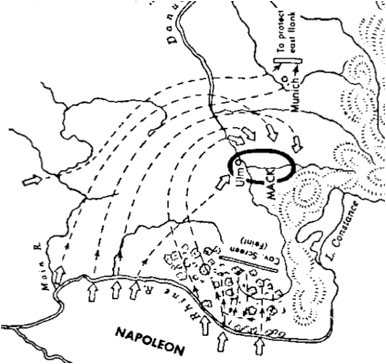 38
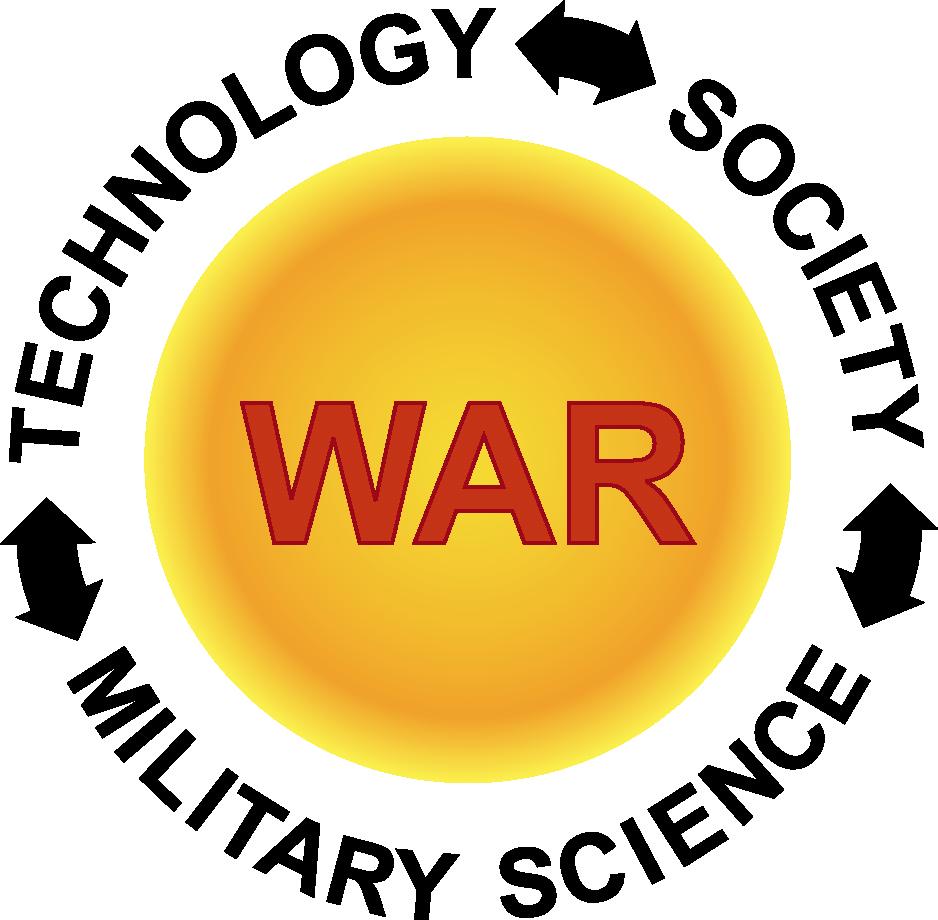 Guest Speaker
39
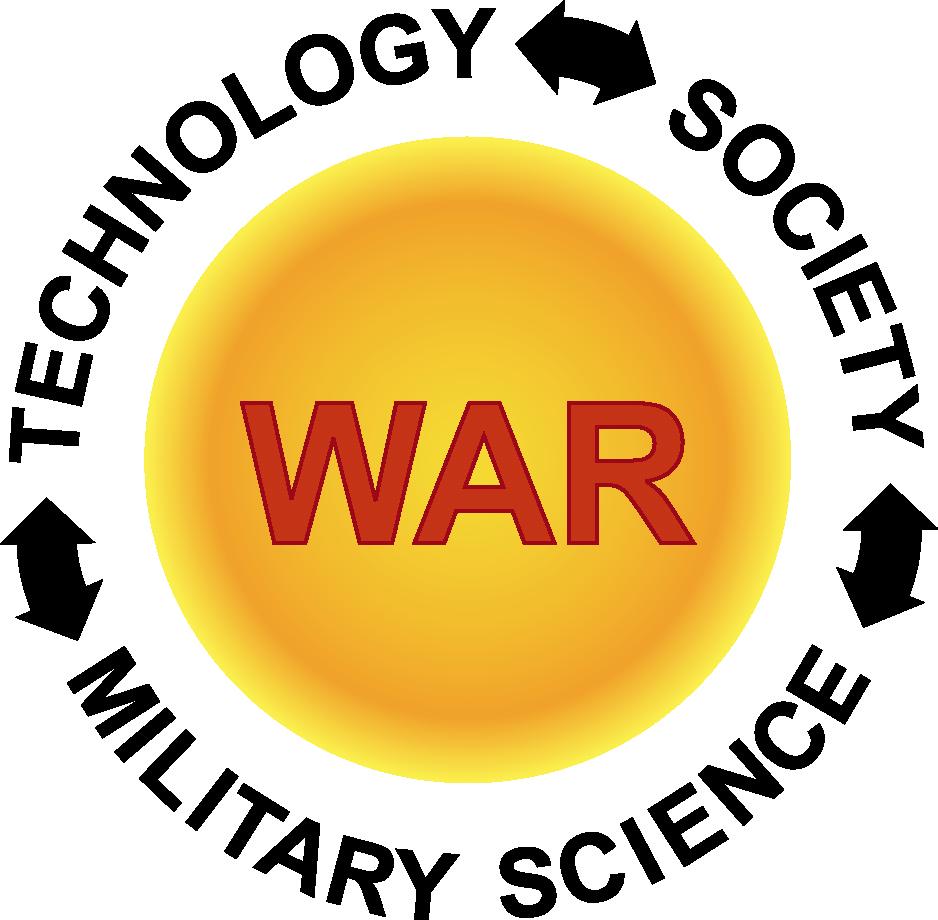 General Norman Schwarzkopf
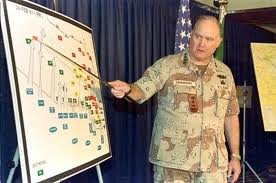 Briefing on the Conduct of the Gulf War
Riyadh, Saudi Arabia
February 27, 1991
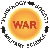 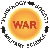 Gen. Schwarzkopf Briefing
YouTube Video (57:44)
"The Circle of Modern War" and logo
© Thomas D. Pilsch 2007-2013
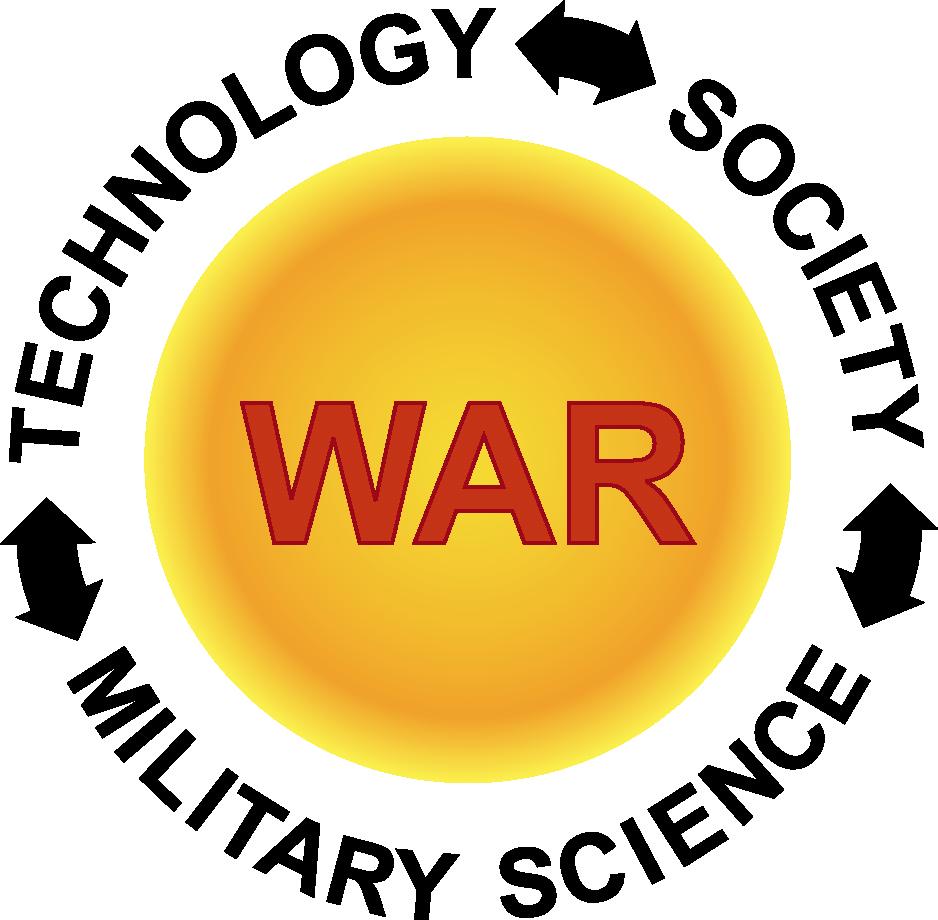 Highway From Kuwait
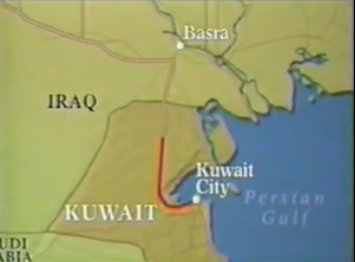 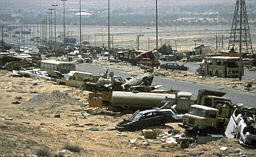 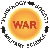 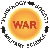 Highway From Kuwait
©
YouTube Video (3:51)
"The Circle of Modern War" and logo
© Thomas D. Pilsch 2007-2013
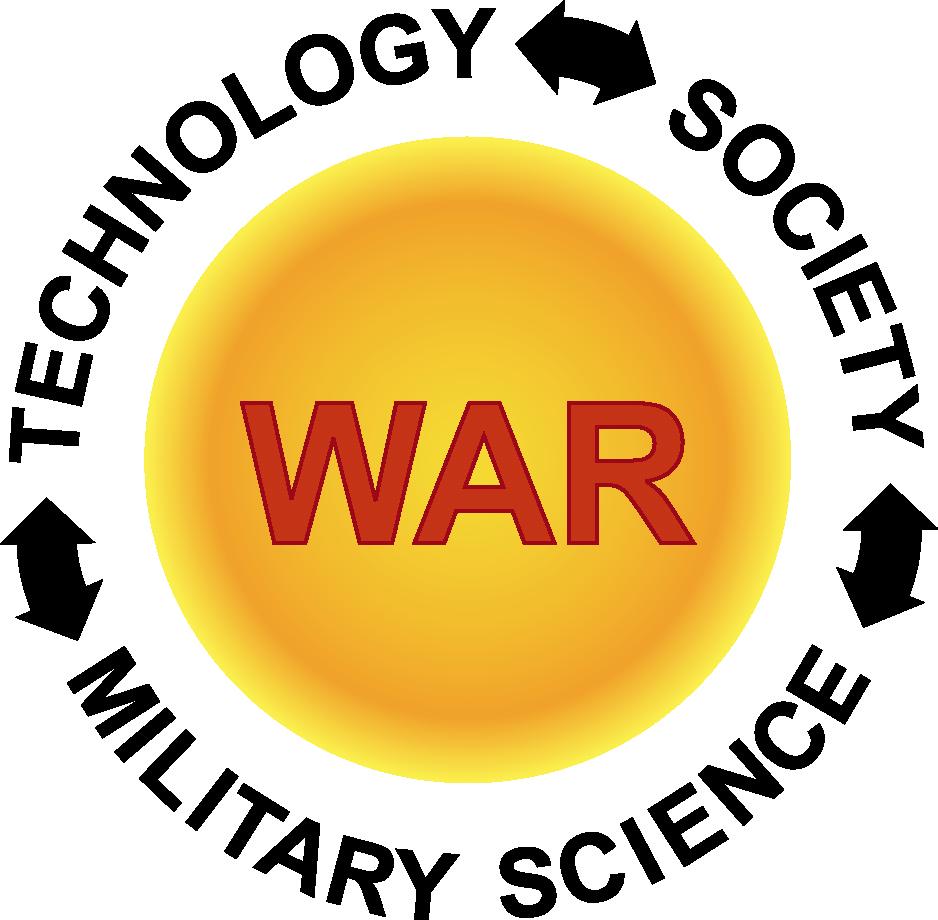 Timeline of Events
Iraqi Scud destroys U.S. barracks in Dhahran, killing 28 U.S. soldiers, Feb. 25. 
 Cessation of hostilities declared, 8:01 a.m., Feb. 28 (12:01 a.m. Eastern).
 Cease-fire terms negotiated in Safwan, Iraq, March 1. 
 DoD announces first troop redeployment home, March l7 (24th Infantry Division, Fort Stewart, Ga.)
44
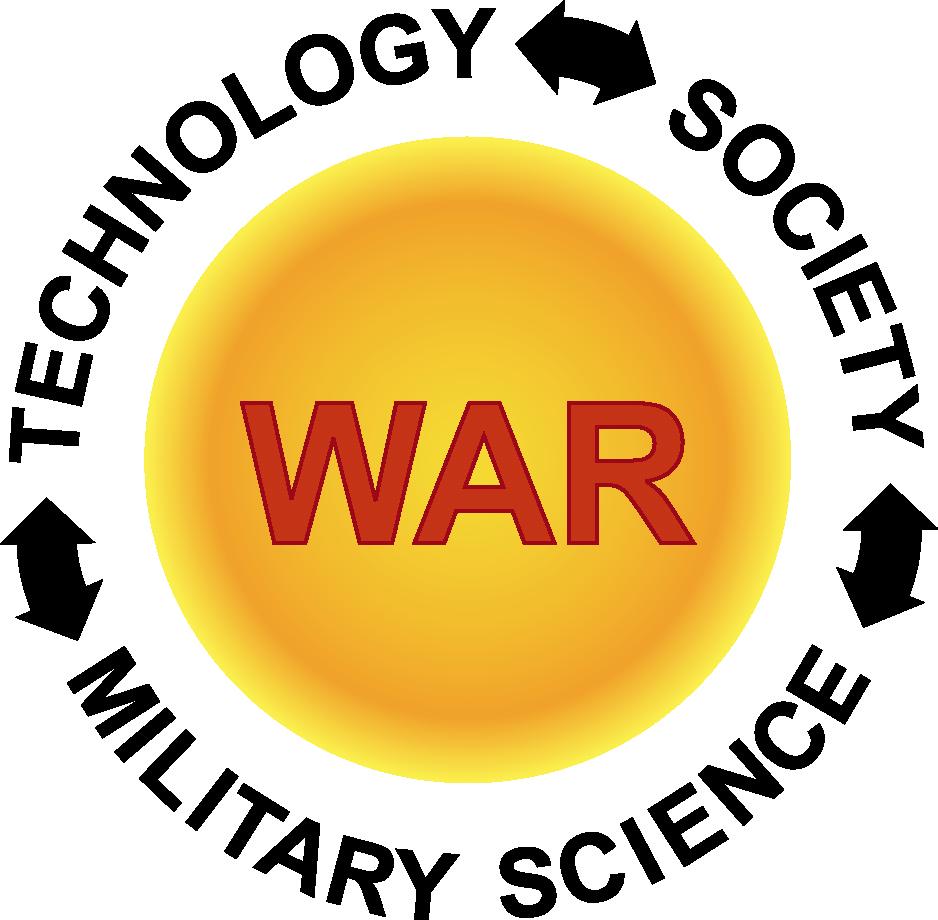 Timeline of Events
Iraqi Scud destroys U.S. barracks in Dhahran, killing 28 U.S. soldiers, Feb. 25. 
 Cessation of hostilities declared, 8:01 a.m., Feb. 28 (12:01 a.m. Eastern).
 Cease-fire terms negotiated in Safwan, Iraq, March 1. 
 DoD announces first troop redeployment home, March l7 (24th Infantry Division, Fort Stewart, Ga.)
45
Review
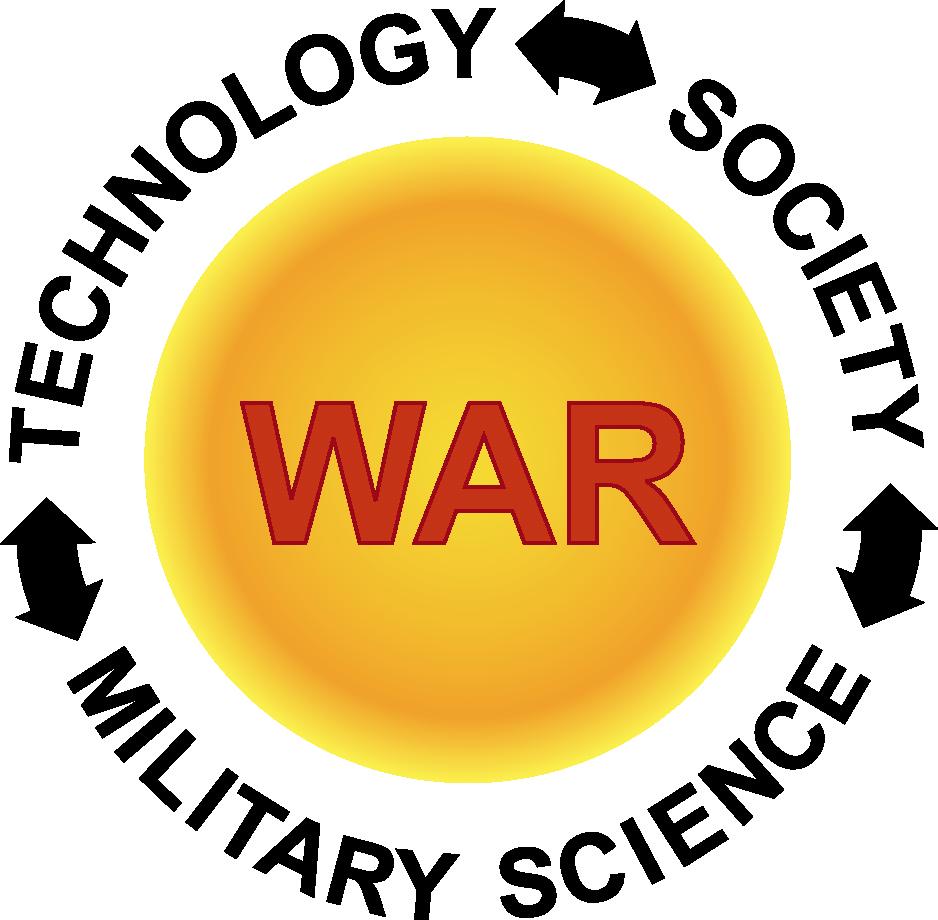 Timeline of the War
• Operation Desert Storm air war phase begins,
 3 a.m., Jan. 17, 1991 (Jan. 16, 7 p.m. Eastern time)
Allied ground assault begins, 4 a.m., Feb 24 
(Feb. 23, 8 p.m. Eastern time).
Cessation of hostilities declared, 8:01 a.m., Feb. 28 
(12:01 a.m. Eastern).
Initial Air Phase:  38 days
Ground Phase: 100 hours
46
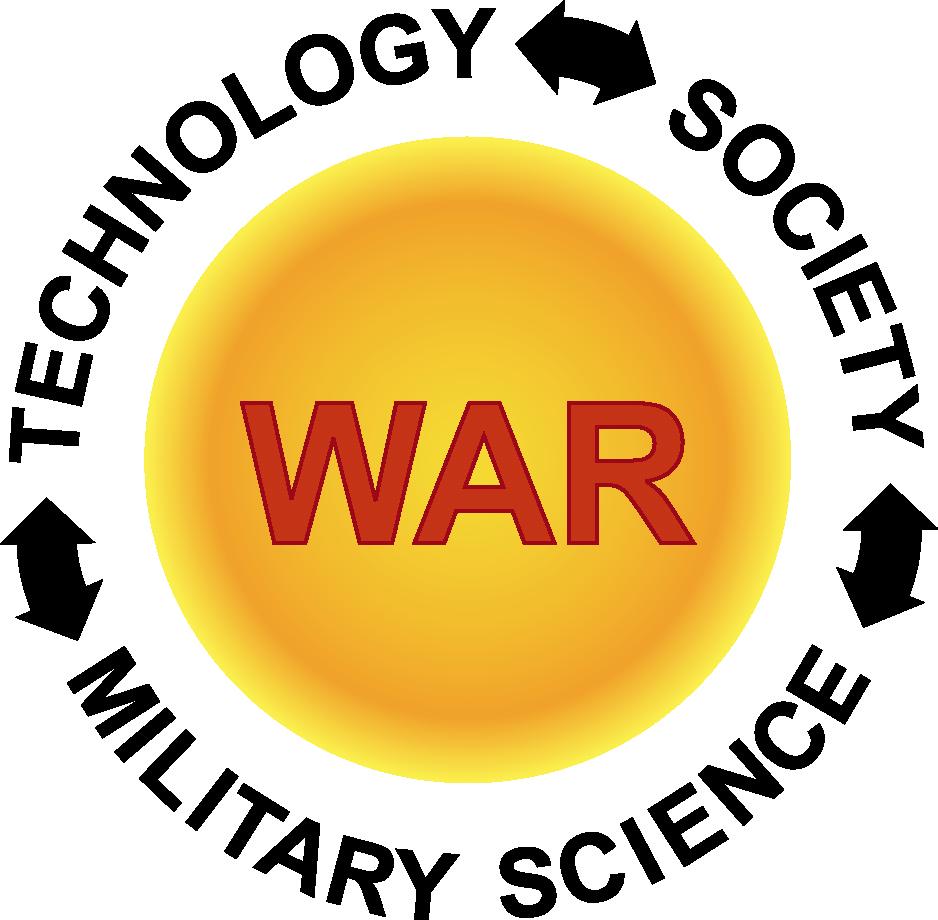 Statistics of the War
Coalition of 34 nations (27 sent forces)
Afghanistan, Argentina, Australia, Bahrain, Bangladesh, Canada, Czechoslovakia, Denmark, Egypt, France, Germany, Greece, Hungary, Honduras, Italy, Kuwait, Morocco, The Netherlands, Niger, Norway, Oman, Pakistan, Poland, Portugal, Qatar, Saudi Arabia, Senegal, South Korea, Spain, Syria, Turkey, The United Arab Emirates, the United Kingdom and the United States.
609,000 troops  (540,000 U.S.)
Coalition Casualties
U.S. - 148 combat dead, 145 noncombat
Britain - 24  (9 by US fire)
France - 2
Allied Arab forces - 39
Source: CNN
47
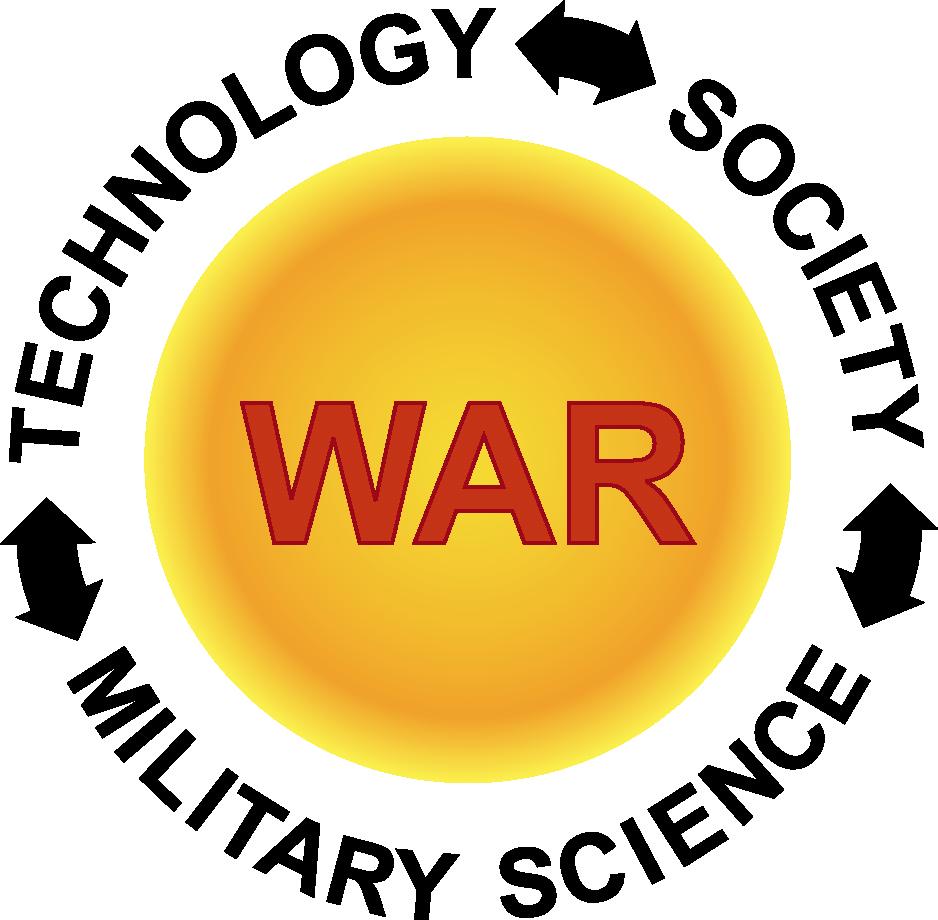 Fratricide
“Friendly fire isn’t”
Murphy’s Laws of War   •
48
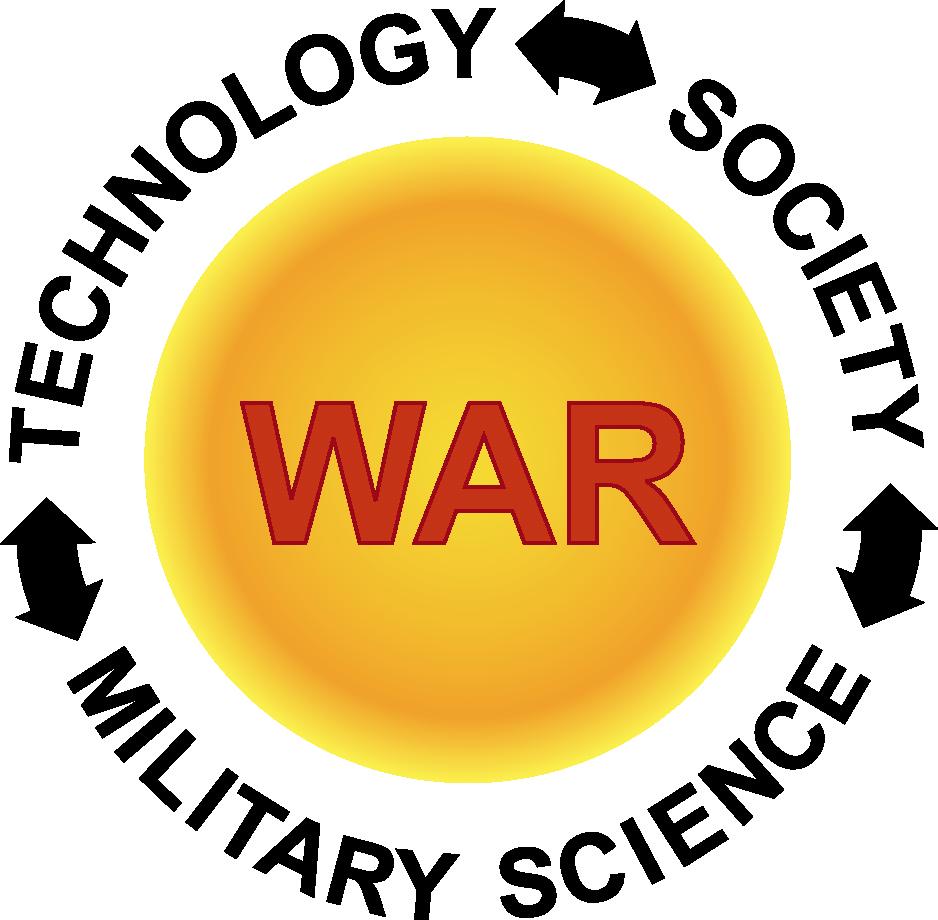 Fratricide
Of 148 U.S. combat deaths
35 were caused by “friendly” fire
24% of deaths due to fratricide
Associated Press
March 18, 2003
A
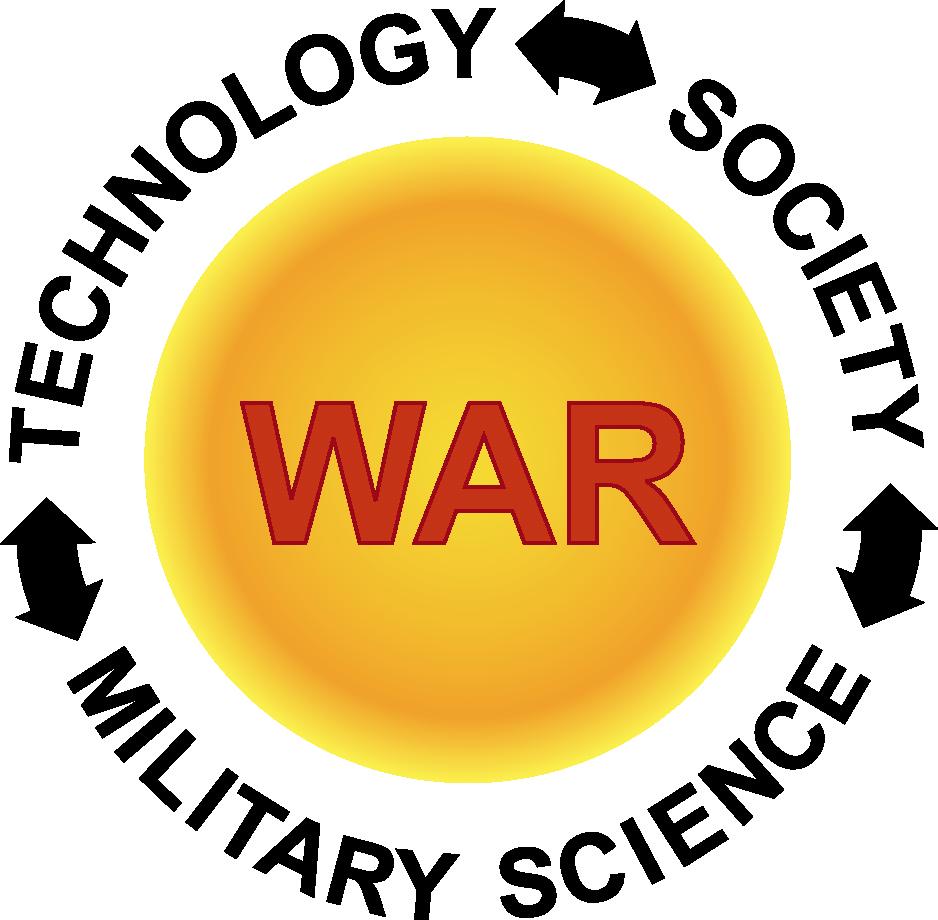 Gulf War Syndrome
Approximately 1% of Gulf War vets report symptoms of unknown cause
Possible Sources:
• Chemical weapon residue?
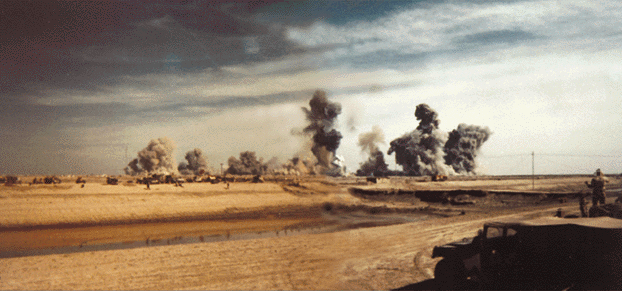 • Depleted uranium?
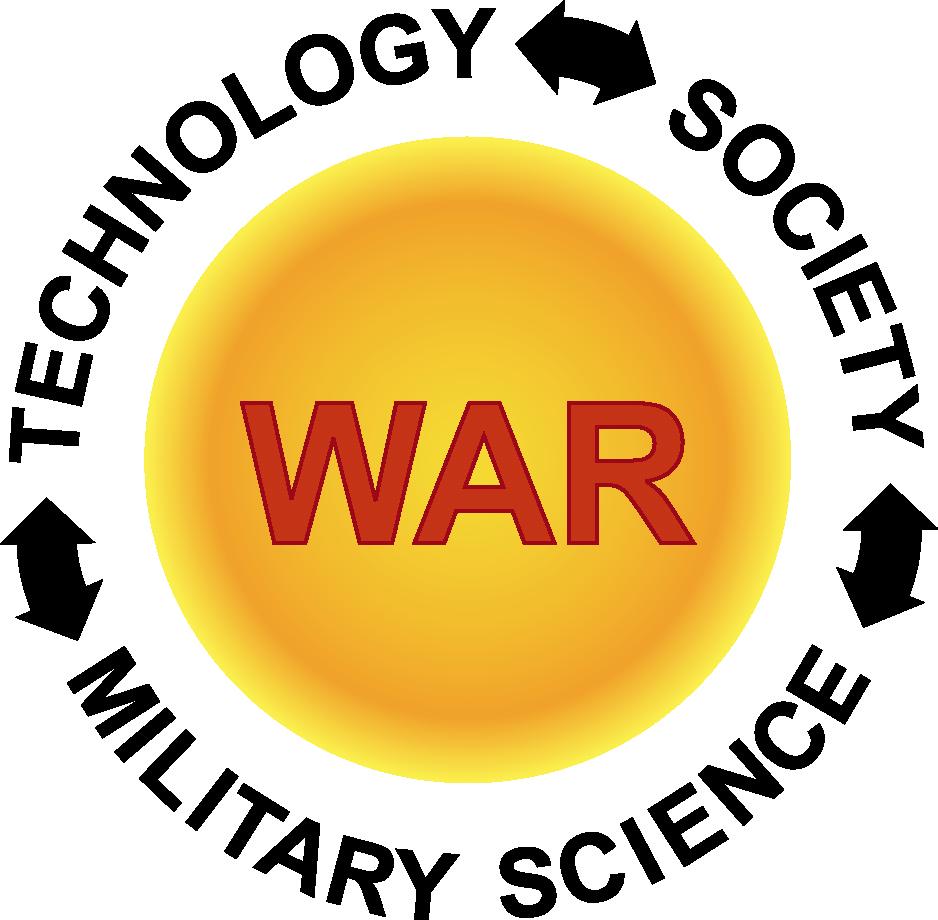 Gulf War Syndrome
Depleted uranium?
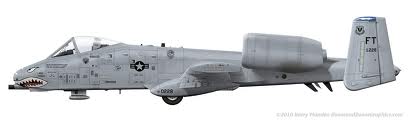 A-10 Thunderbolt II (a.k.a. The Warthog)
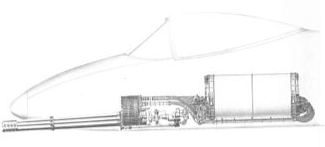 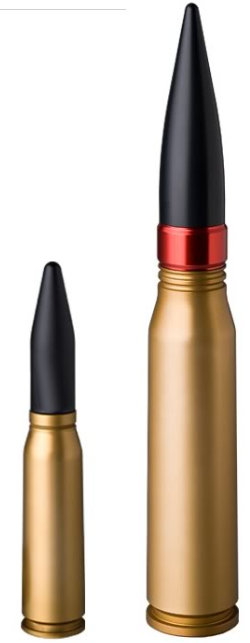 20 mm
30 mm DU
GAU-8 Avenger cannon
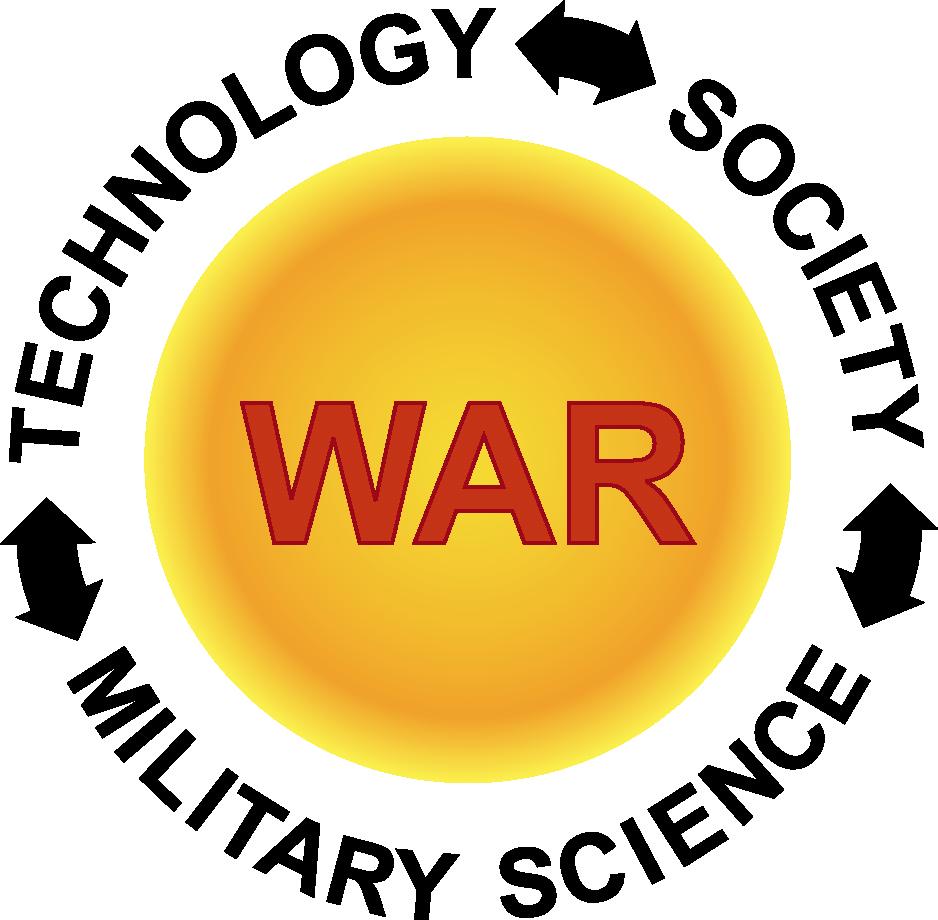 Gulf War Syndrome
Approximately 1% of Gulf War vets report symptoms of unknown cause
Possible Sources:
• Chemical weapon residue?
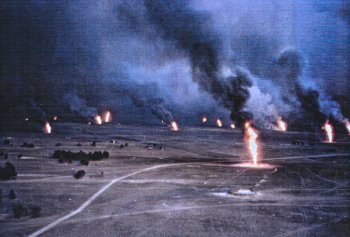 • Depleted uranium?
• Oil well fire residue?
• Other?
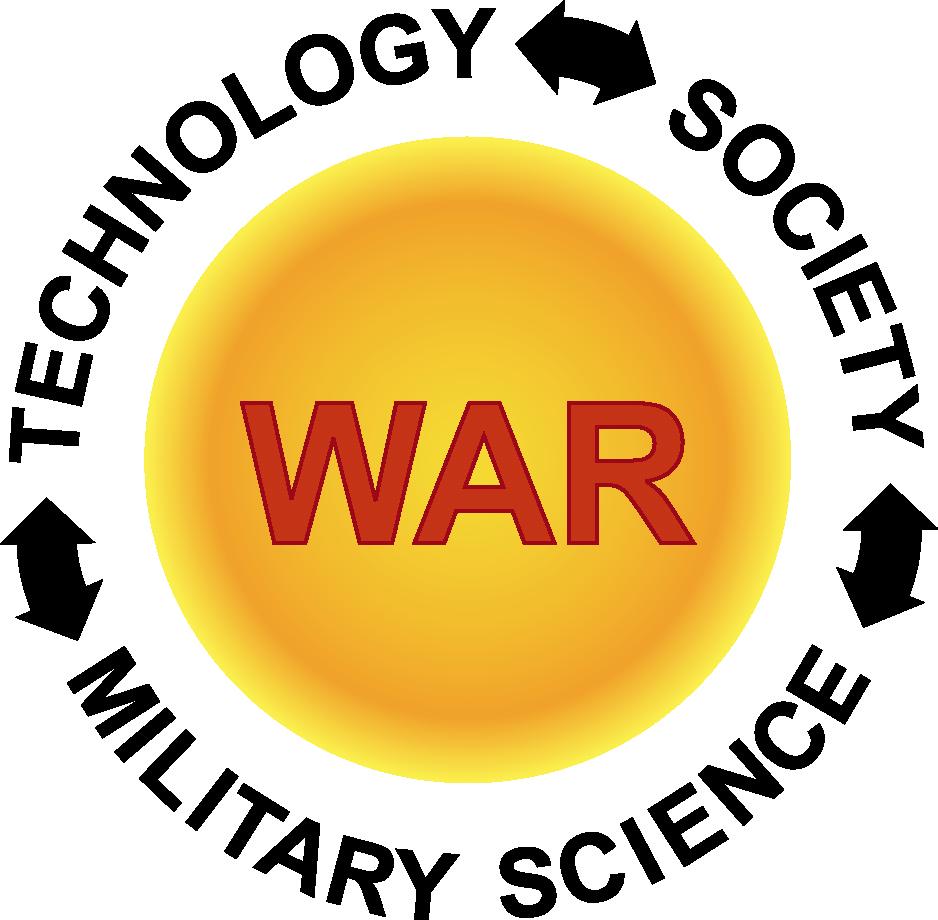 The 100 Hour War
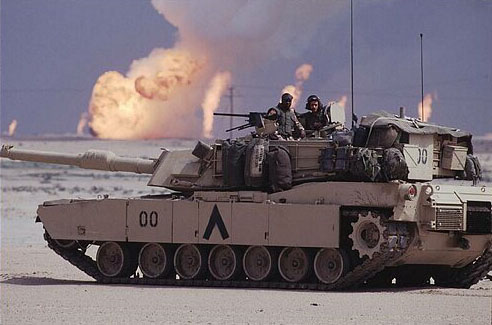 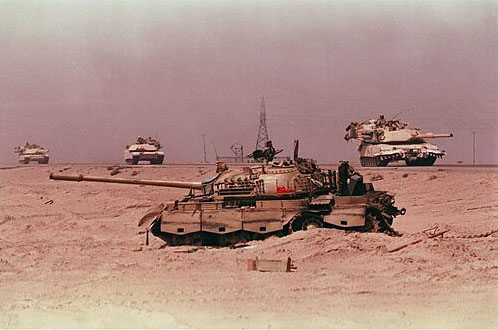 53
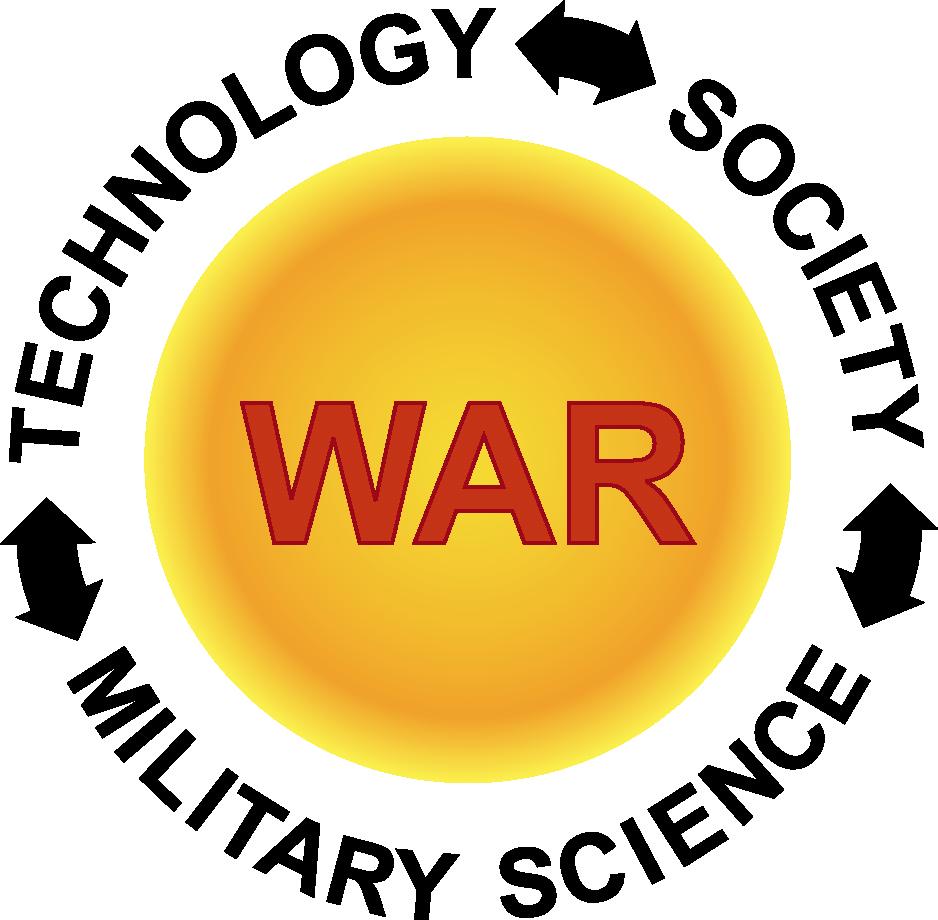 The Perfect War?
Lessons Of Vietnam War Applied
The Weinberger Doctrine (1984)
54
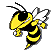 Weinberger Doctrine
• … vital to our national interest or that of our allies . . . .



• … with the clear intention of winning . . . .



• … clearly defined political and military objectives . . . .


• … objectives  … must be continually reassessed and adjusted . . . .



• … support of the American people  . . .
 


• … last resort..
• The United States should not commit forces to combat overseas unless the particular engagement or occasion is deemed vital to our national interest or that of our allies . . . .

• If we decide it is necessary to put combat troops into a given situation, we should do so wholeheartedly and with the clear intention of winning . . . .

• If we do decide to commit forces to combat overseas, we should have clearly defined political and military objectives . . . .

• The relationship between our objectives and the forces we have committed  -- their size, composition, and disposition -- must be continually reassessed and adjusted if necessary . . . .

• Before the United States commits combat forces abroad, there must be some reasonable assurance we will have the support of the American people and their elected representatives in Congress . . . .
 
• The commitment of US forces to combat should be a last resort.
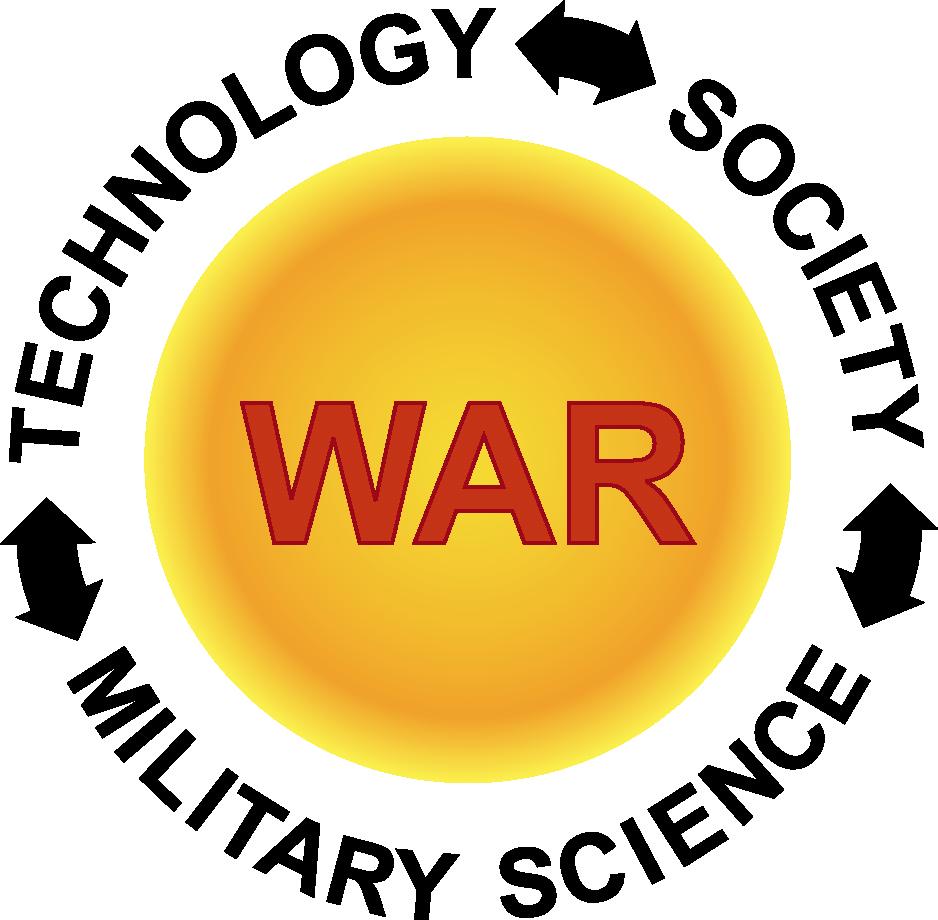 The Perfect War?
Lessons of Vietnam War Applied
The 100 Hour War (?)
After a 38 Day Air Campaign!
Could/Should We Have Gone Further?
56
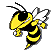 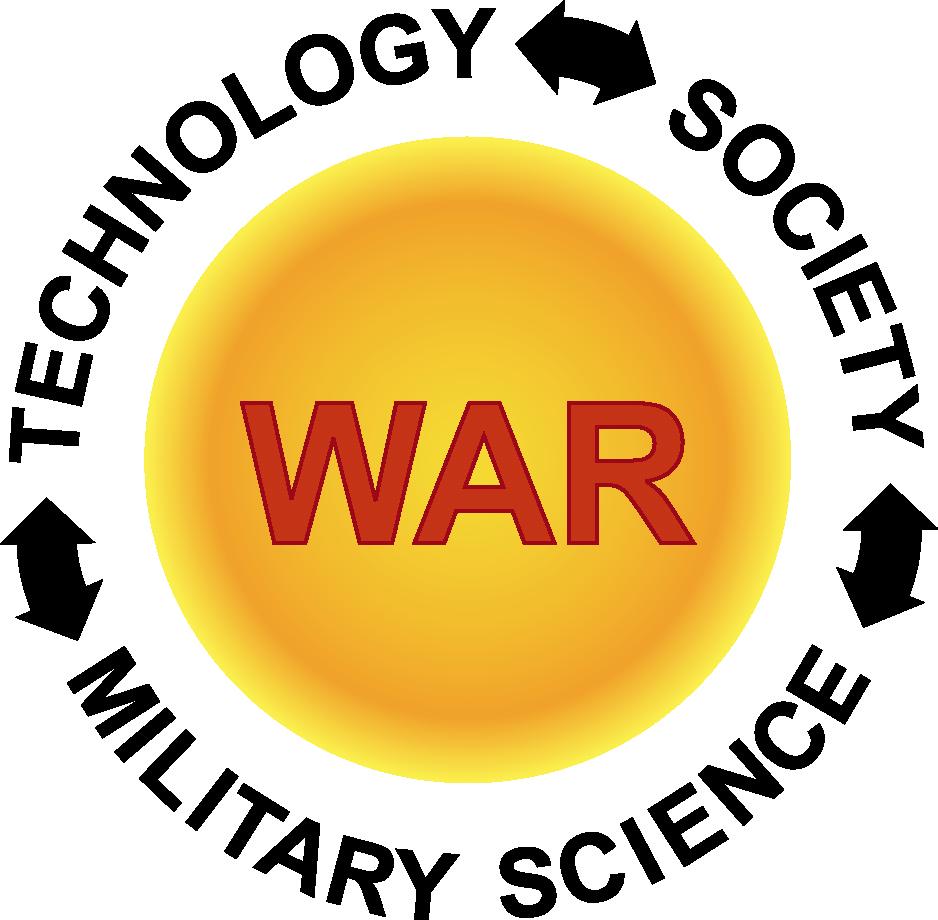 Controversy
Why did we not go on to Baghdad?
57
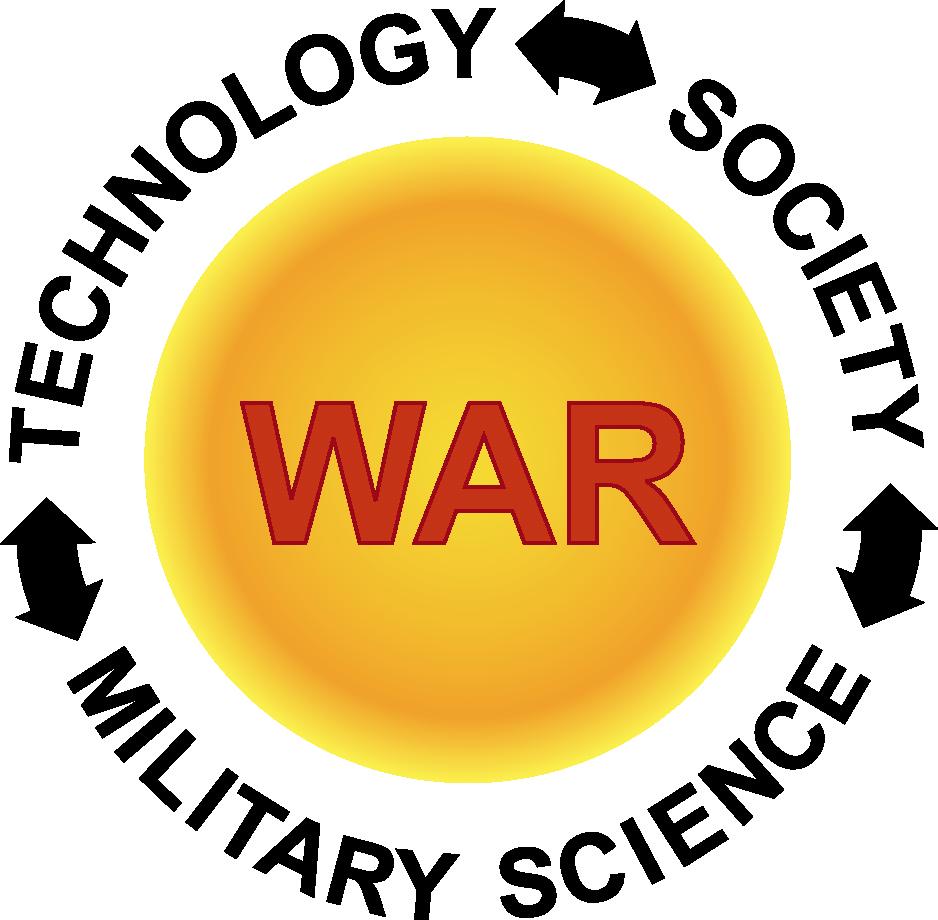 Why did we not go on to Baghdad?
While we hoped that popular revolt or coup would topple Saddam, neither the U.S. nor the countries of the region wished to see the breakup of the Iraqi state. We were concerned about the long-term balance of power at the head of the Gulf.
Trying to eliminate Saddam, extending the ground war into an occupation of Iraq, would have violated our guideline about not changing objectives in midstream, engaging in "mission creep," and would have incurred incalculable human and political costs.
George H. W. Bush and Brent Scowcroft
A World Transformed, 1998 (Chapter 19)
58
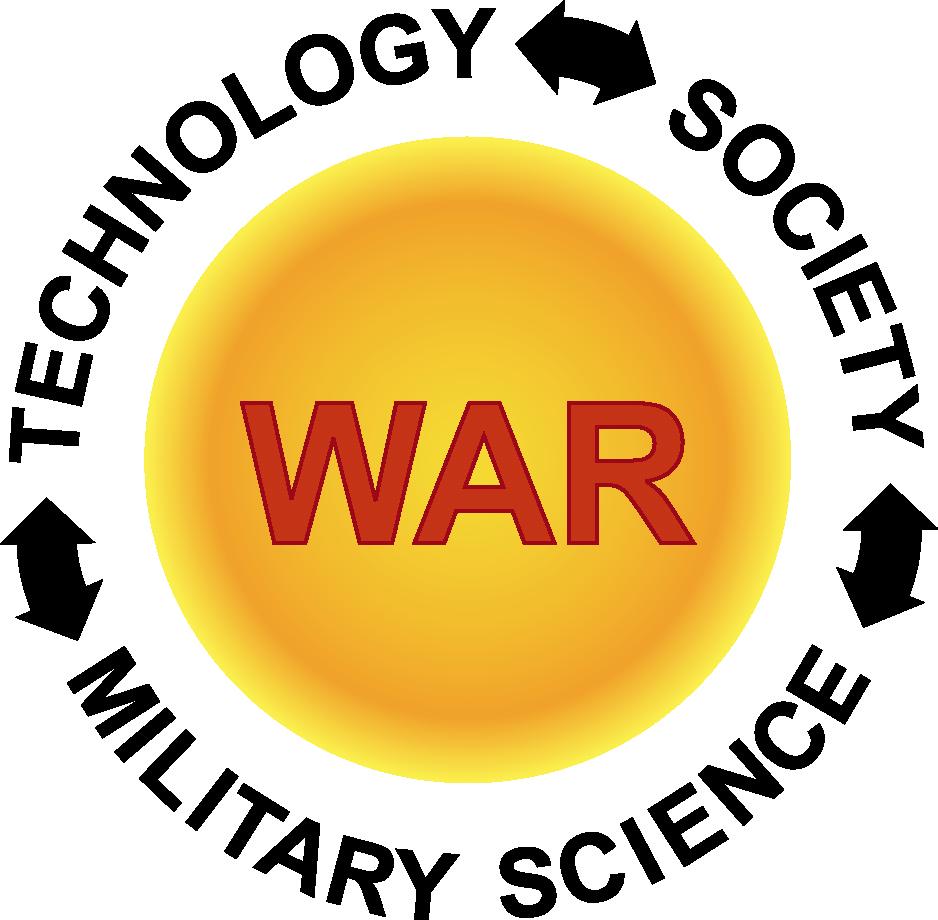 Why did we not go on to Baghdad?
Apprehending him was probably impossible.  We had been unable to find Noriega in Panama, which we knew intimately.
We would have been forced to occupy Baghdad and, in effect, rule Iraq. The coalition would instantly have collapsed, the Arabs deserting it in anger and other allies pulling out as well.  Under the circumstances, there was no viable "exit strategy" we could see, violating another of our principles.
George H. W. Bush and Brent Scowcroft
A World Transformed 1998 (Chapter 19)
59
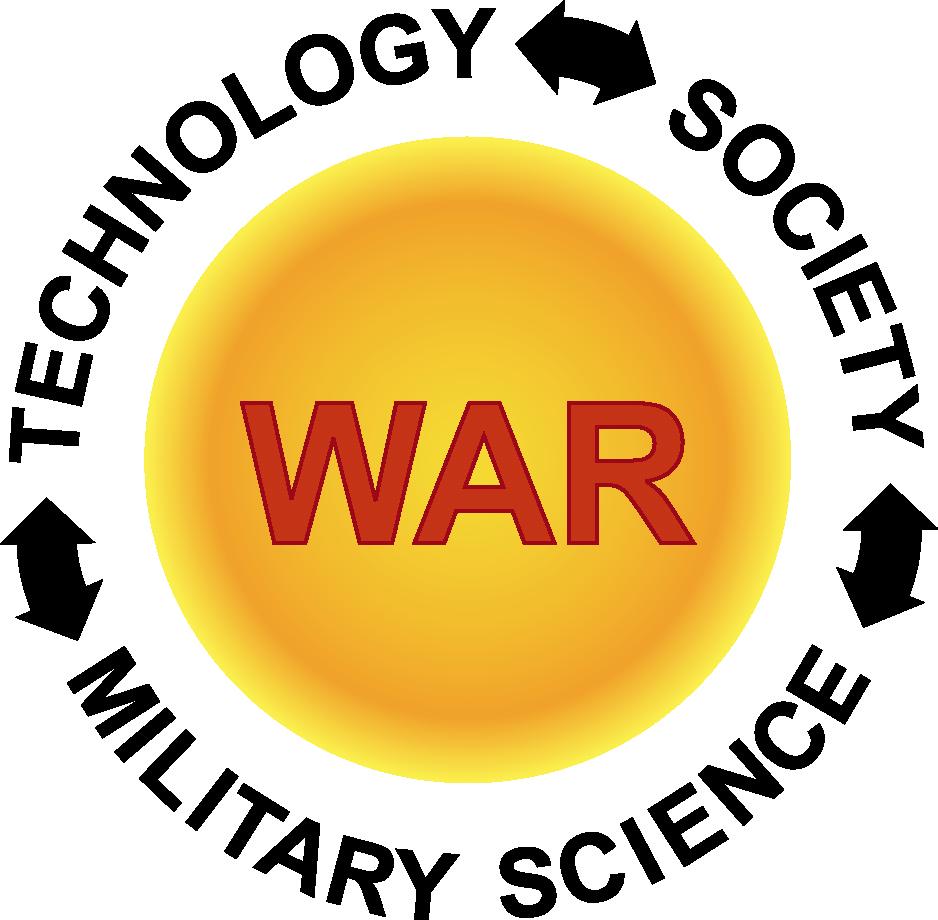 Why did we not go on to Baghdad?
Furthermore, we had been self-consciously trying to set a pattern for handling aggression in the post-Cold War world. Going in and occupying Iraq, thus unilaterally exceeding the United Nations' mandate, would have destroyed the precedent of international response to aggression that we hoped to establish.
Had we gone the invasion route, the United States could conceivably still be an occupying power in a bitterly hostile land. It would have been a dramatically different -- perhaps barren -- outcome
George H. W. Bush and Brent Scowcroft
A World Transformed 1998 (Chapter 19)
60
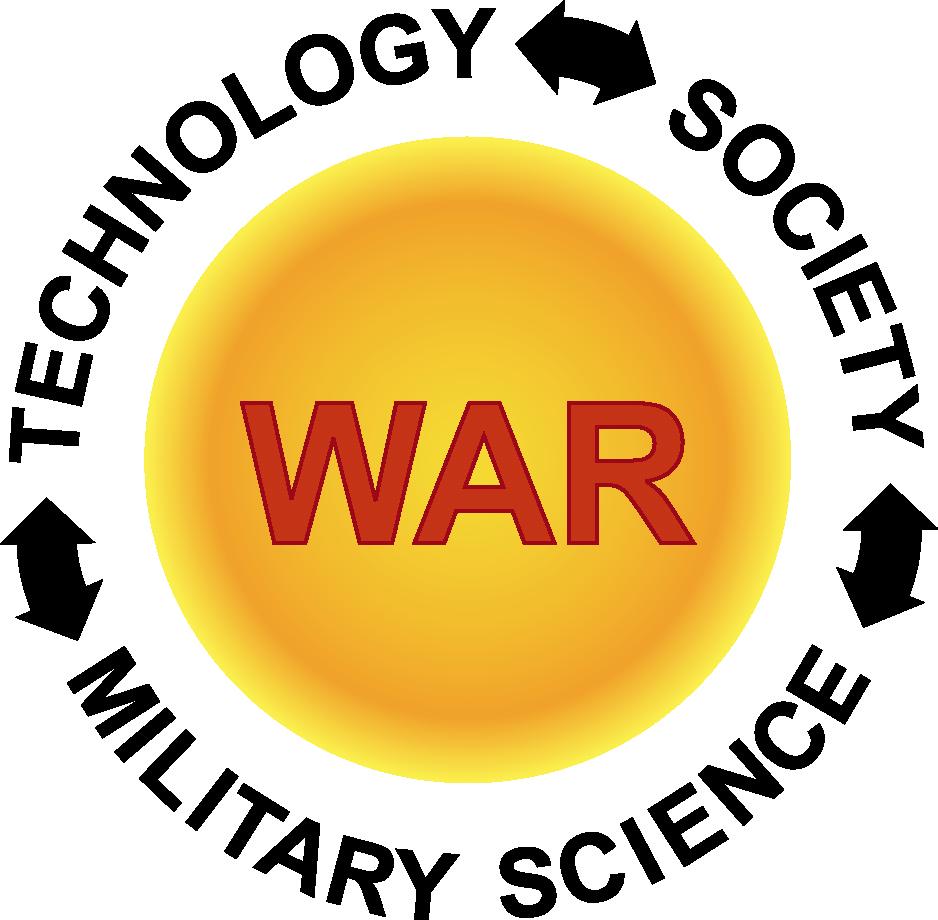 Saddam’s Mistakes
What mistakes did Saddam Hussein make in the Gulf War?
61
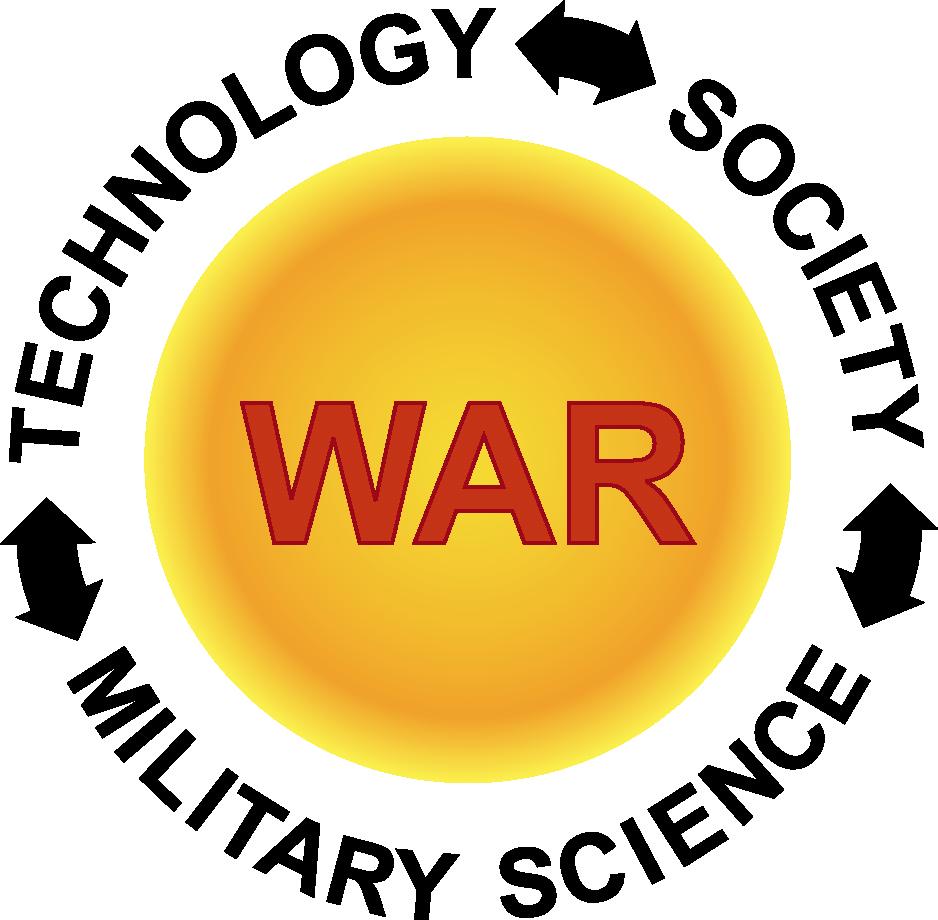 Lessons
What lessons did the U.S. record from the Gulf War?
62
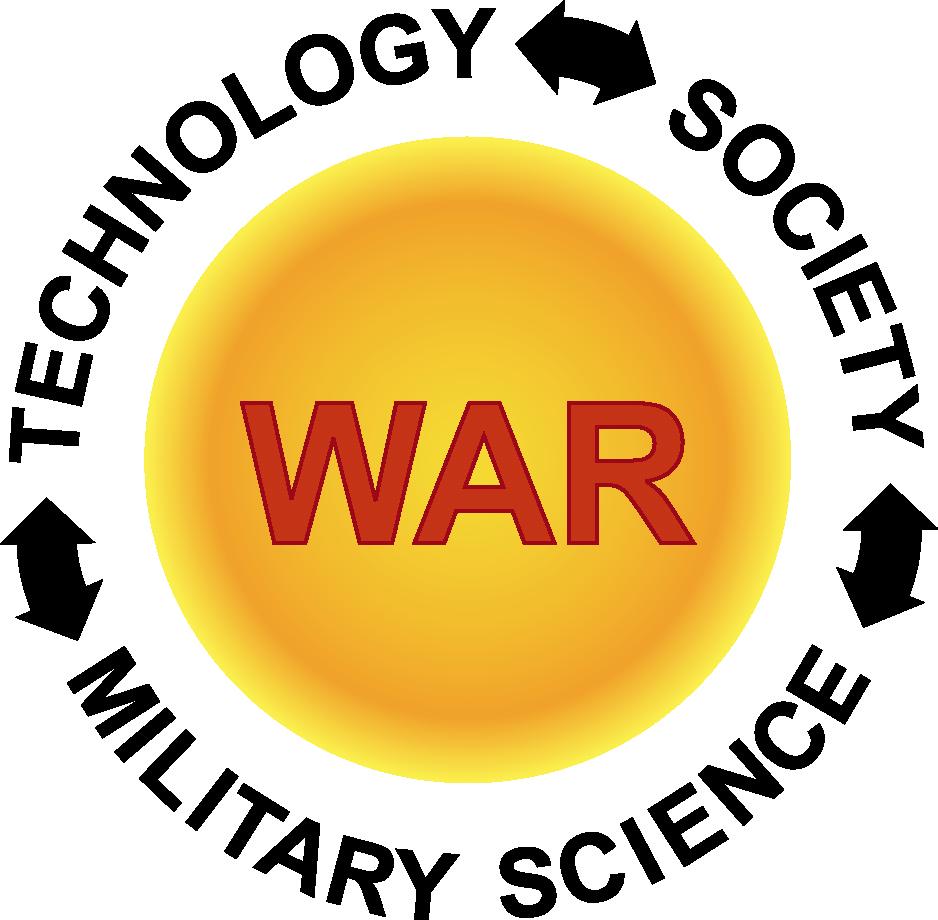 Persian Gulf War
Lessons Learned
• International coalitions essential
• Support of American people vital
• Clear division of leadership responsibilities
• “Jointness” (interservice cooperation) key
• All-volunteer force works
• Total Force (active, reserve mix) important
• Needs continuous attention
63
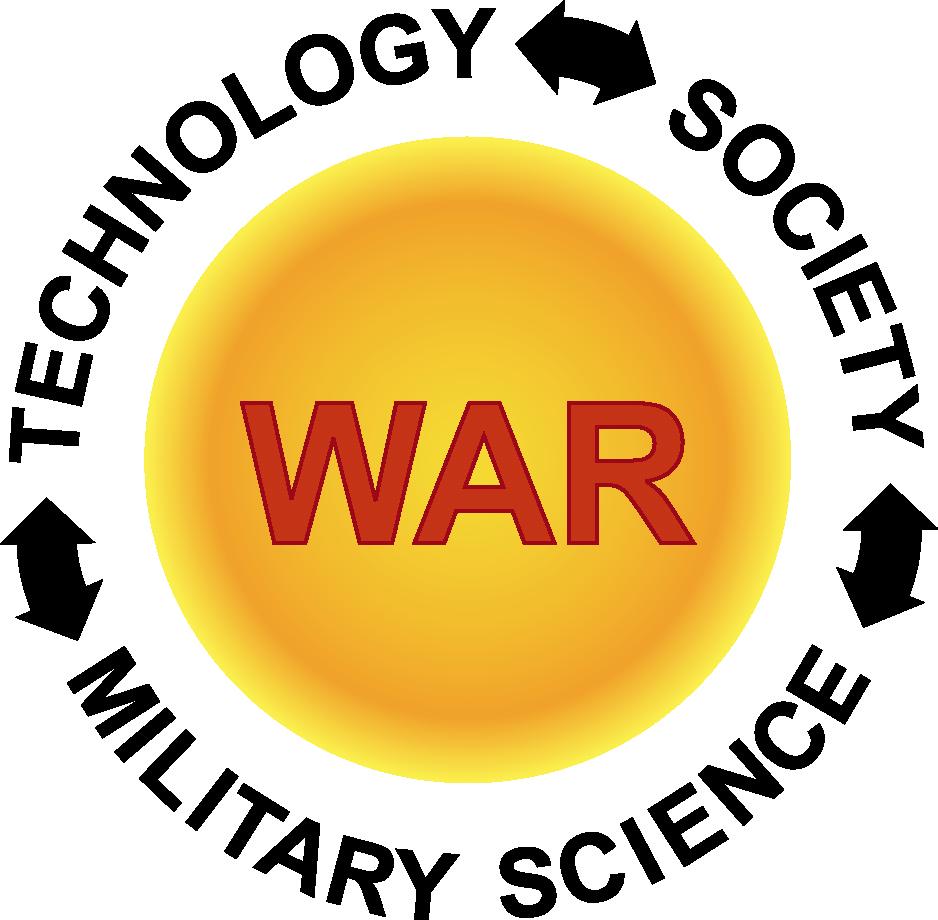 Persian Gulf War
Lessons Learned
• Technology works, particularly weapons, C3
• Airpower critical element of success
• Ability to react quickly to attacks is critical
• Sufficient mobility assets needed
• Expectations of low casualties may not be realistic
• Maritime mine warfare still a major weakness
• Ability to find, kill relocatable targets is weak
64
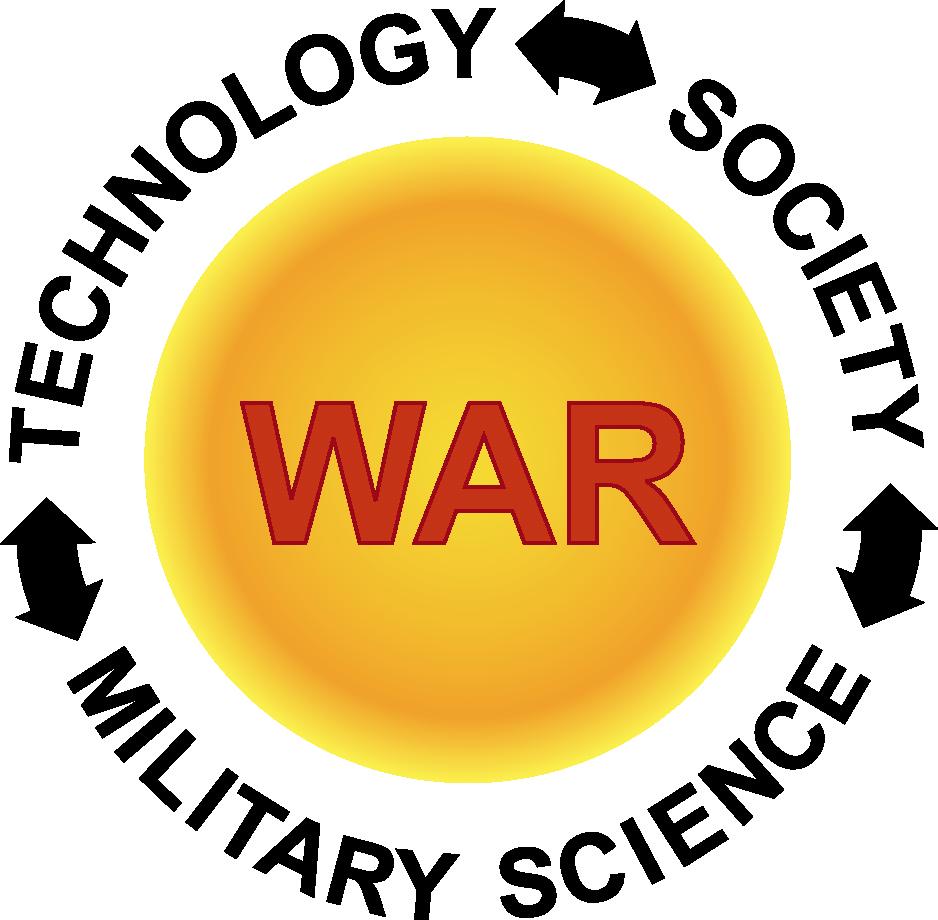 Final Comments on Gulf War
65
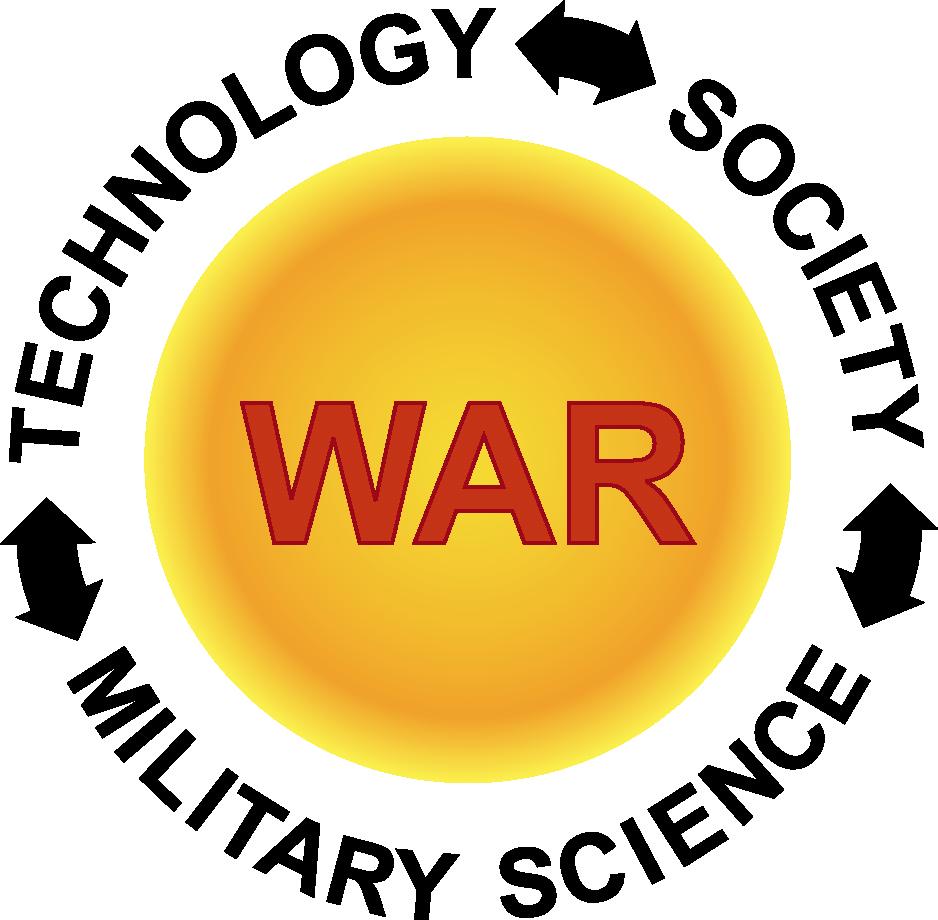 Thesis
The Gulf War (Operation Desert Storm) was the only war in U. S. history where we successfully implemented the lessons of the previous war from the beginning.
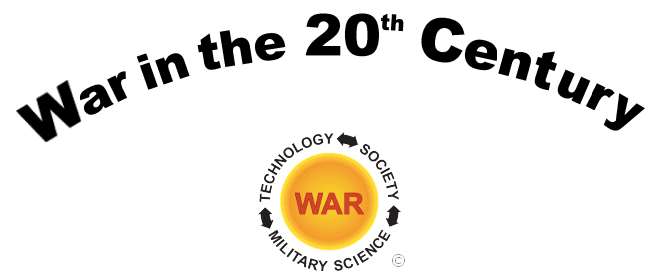 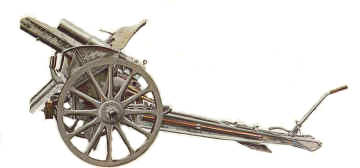 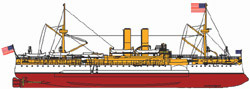 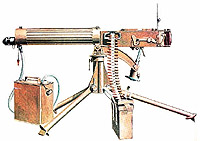 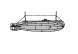 Lesson 4

The Emergence of Total War
67
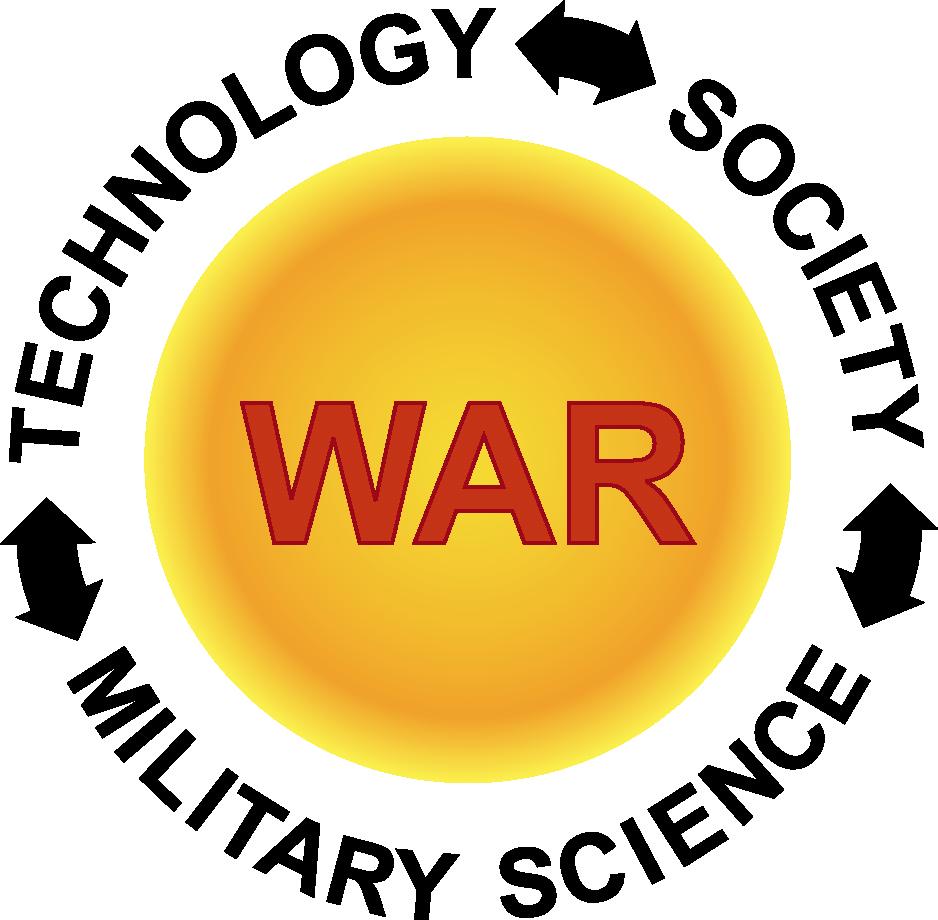 Lesson Objectives
•  Build a foundation for understanding the wars of the 
20th century. 

•  Be able to define total war and describe its roots in the 19th century.

•  Be able to describe how weapon technology changed the character of war at the beginning of the 20th century.

•  Begin to understand the importance of logistics in modern war.
68
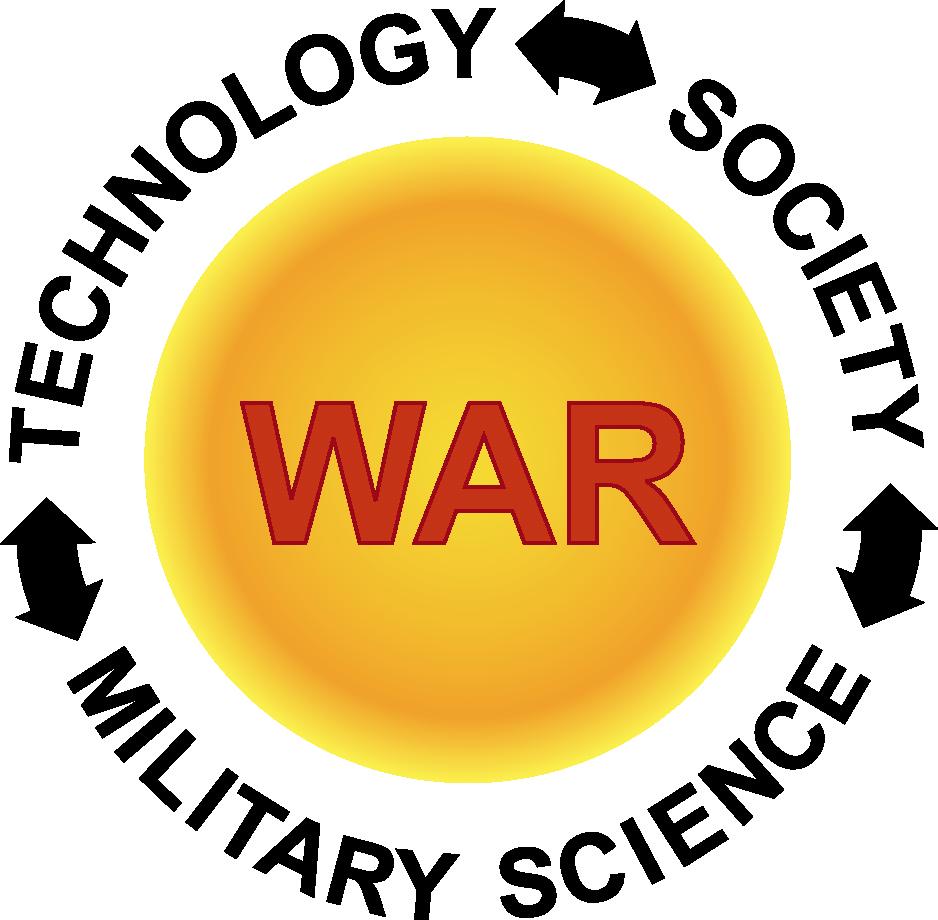 End
69
70